Block Clubs, Bikers, and Baptists The Power of Grassroots Leaders to Stabilize Communities
Lilah Zautner
Manager of Special Projects and Land Reuse - Cuyahoga Land Bank

Vatreisha Nyemba
Manager of Compliance and Program Development - Cuyahoga Land Bank

Paul Huneycutt
Christian Missionary Alliance, Envision Cleveland

Sheila Locatelli
President/CEO - Women of Hope, Inc.
1
Session Goals

Inspire professionals and grassroots practitioners to forge new, non-traditional partnerships.

And to share the stories of how we…

Adapt the property research process and presentation to the micro-scale for use by non-traditional, often non-professional partners 

Vet project proposals using our proven Big 5 assessment – credibility, development capability, capacity, programming, and sustainability 

How to use legal and transactional tools to minimize risk while embracing creativity and supporting grassroots organizations in making bold impact
2
Cuyahoga Land Bank
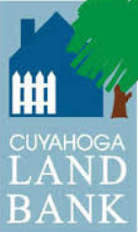 The Mission of the Cuyahoga County Land Reutilization Corporation is to strategically acquire properties, return them to productive use, reduce blight, increase property values, support community goals and improve the quality of life for county residents. 

Created in 2009 
Takes in structures and land within Cuyahoga County
Private Non-Profit Corporation
Government Purposed by the County
High Level of Transactional Capability and Flexibility
Approximate $9 Million Annual Budget
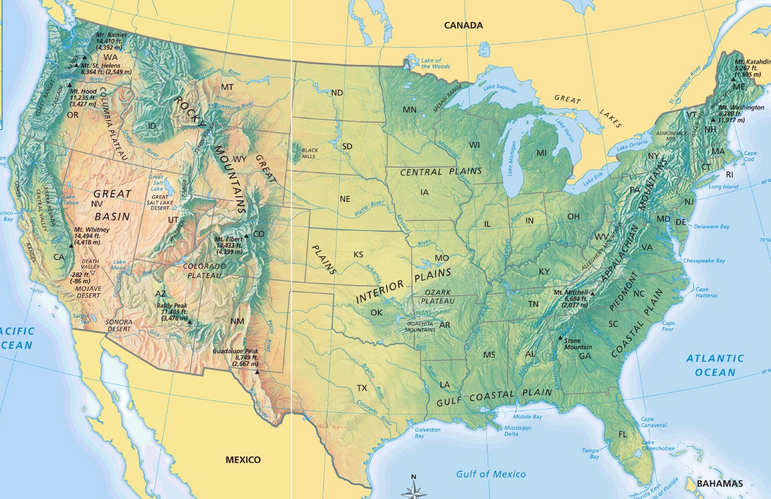 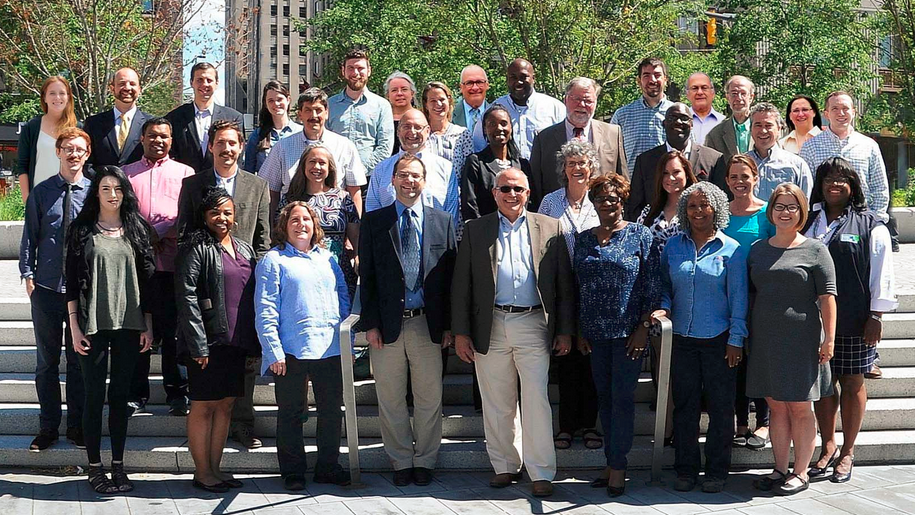 [Speaker Notes: 28,699 vacant structures in Cuy County. Of this is estimated that 10-12,000 need to be demolished. 
There are about 33,000 parcels with tax delinquency more than 100]
Cuyahoga Land Bank Property Pipelines
BANK REO’s
HUD
GSE’s
TAX FORECLOSED
DEED IN LIEU
PROPERTY TRIAGE
RESPONSIBLE FOR MOTHBALL REHABILITATION
HOLD FOR STRATEGIC ASSEMBLY & ECONOMIC DEVELOPMENT
PROGRAMS:
   • SIDE YARD   • INFILL HOUSING   • GREEN SPACE   • URBAN GARDENS
DEMOLISH
RESALE TO RESPONSIBLE QUALIFIED BUYER/REHABBER
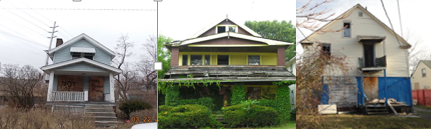 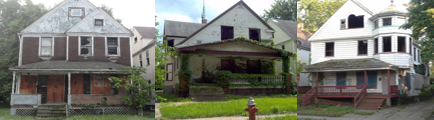 Why Partner? In the face of abandonment you either laugh or cry.  I prefer to laugh…                                                                                                                                                                                                                                                                        …with friends
Partnerships 

Result in better planned, higher quality, easier to transact, and better maintained projects.

Leverage hardscapes with heartscapes to create meaningful places instead of generic spaces.

Allow non placed-based organizations to take community redevelopment to scale with only 1.5 staff!
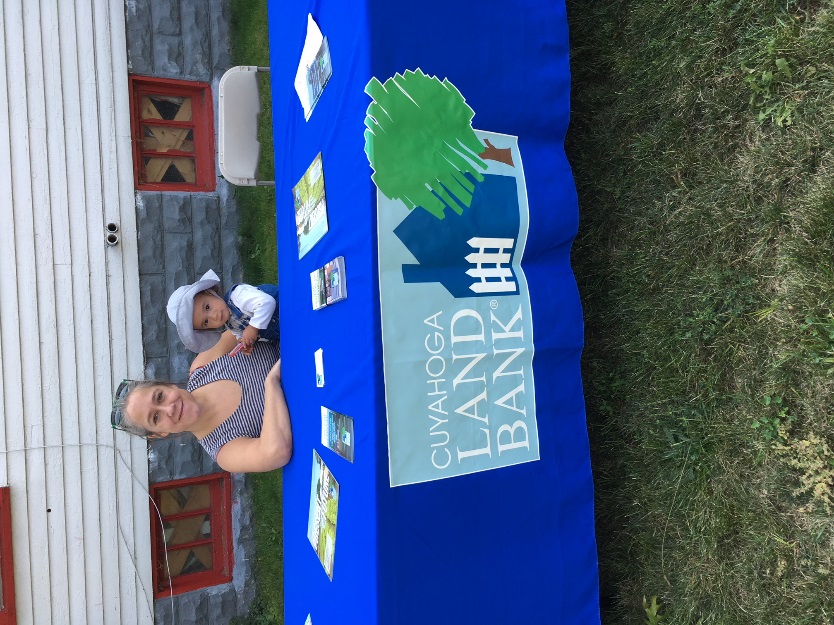 Keys to our success

Accurate, real-time, organized data is key to long term acquisition strategies and trust between partners

Know your strengths and stay in your lane

Asses risk and always have a back up plan

Encourage partners to grow where they’re planted
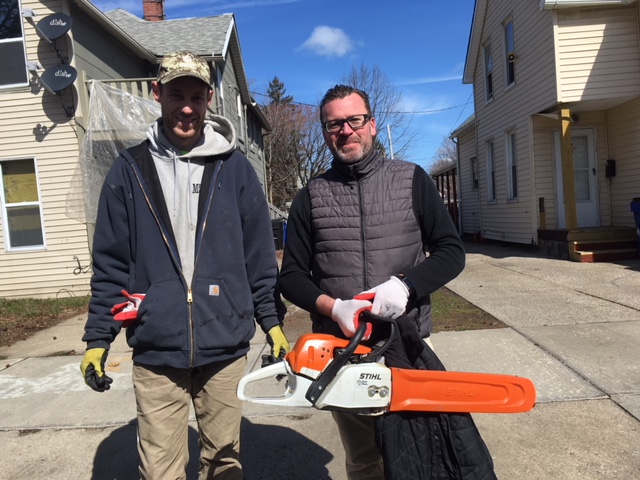 NEO CANDO/NST
Creative Collaborations
Field Inspection
Walk & Work
Property Profile System
GIS
Trello
Case Research
Spec Writing
6
Stabilization Anchor organizations growing where they are planted
Elizabeth Baptist Church
Ongoing, close, working relationships with weekly property tracking and quarterly research and walk & work tours.
Goals for facility expansion, land assembly, greenspace, and nuisance abatement.
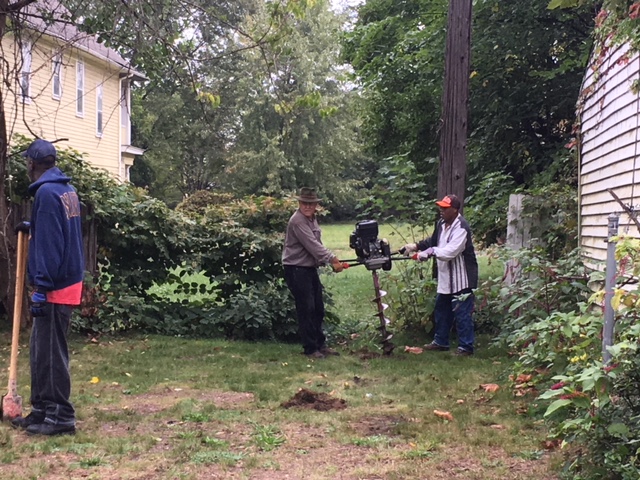 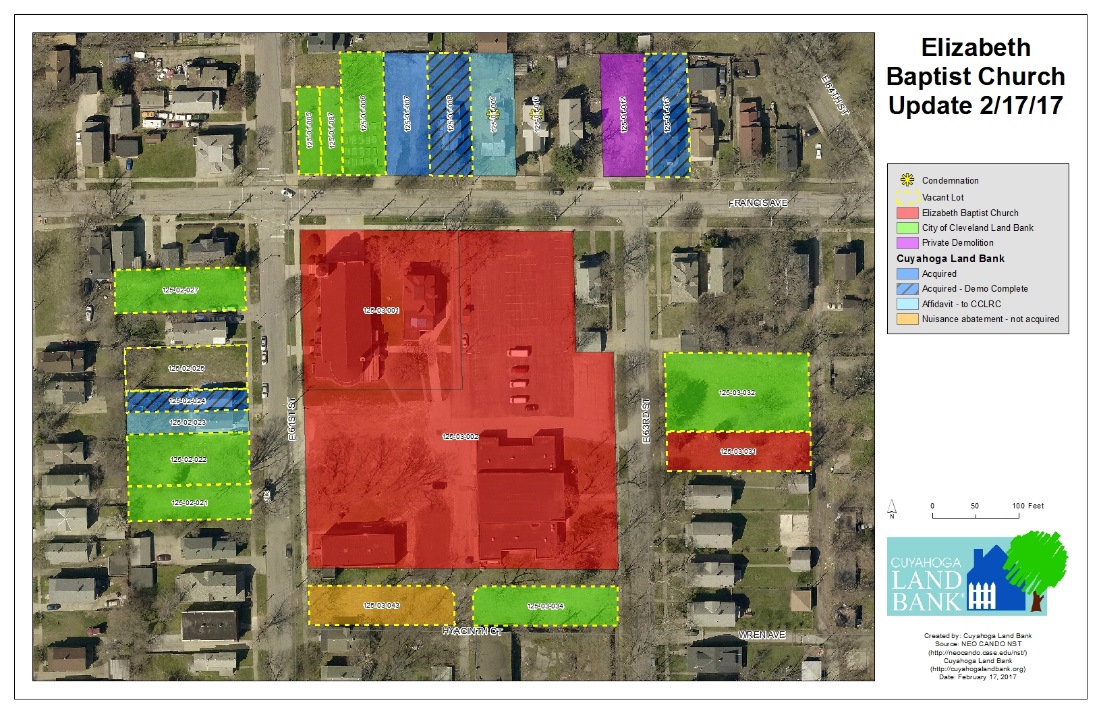 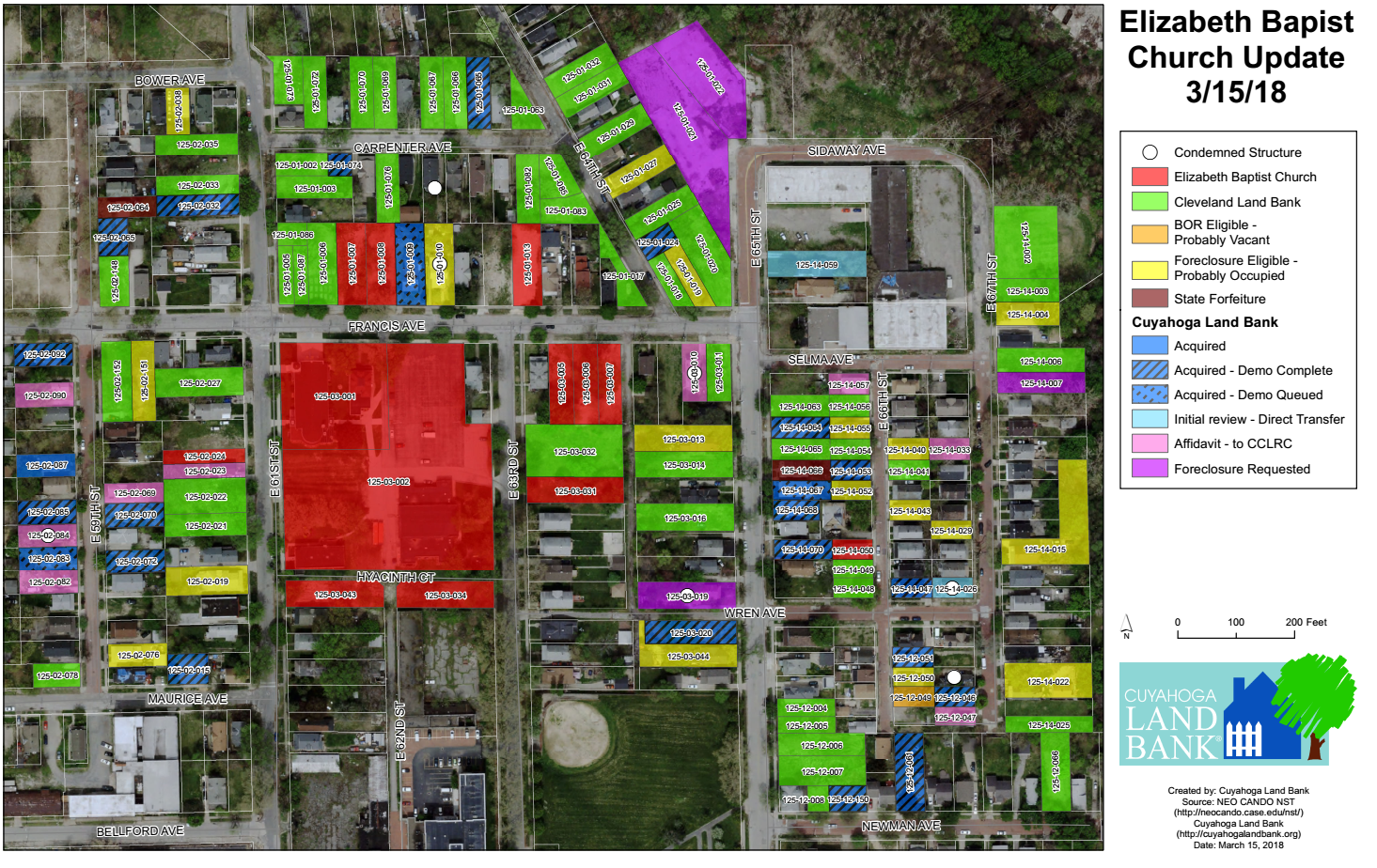 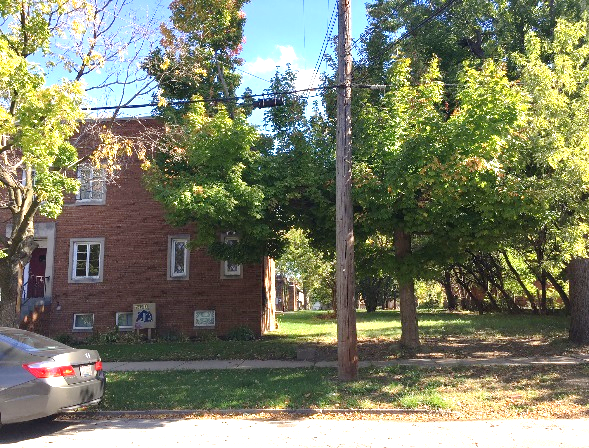 7
Stabilization Anchor organizations growing where they are planted
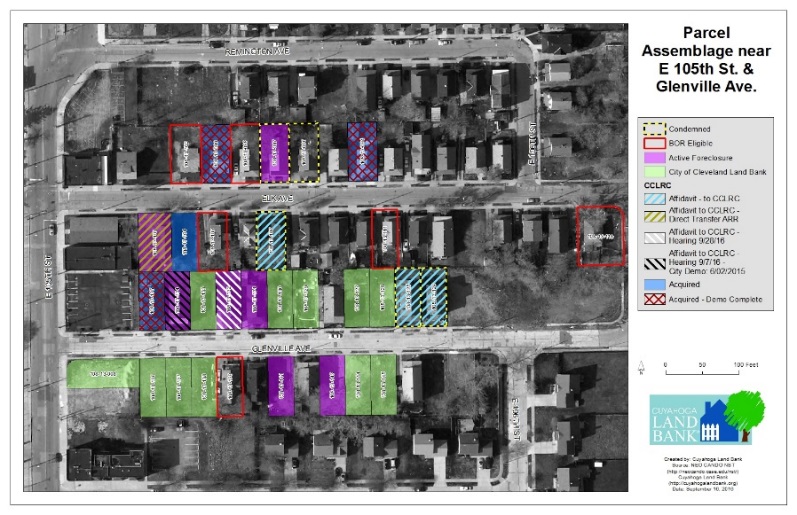 Evangel Temple, Church of God
Long term relationships that began with one problem property. 
Ongoing research, walk and work tours, technical assistance and NETWORKING!
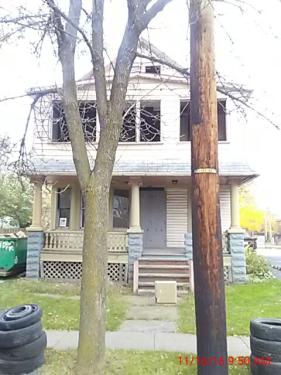 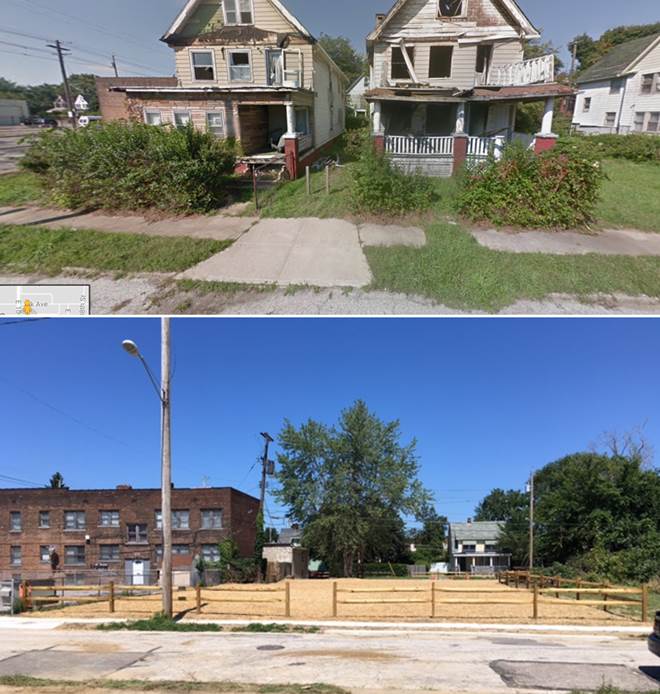 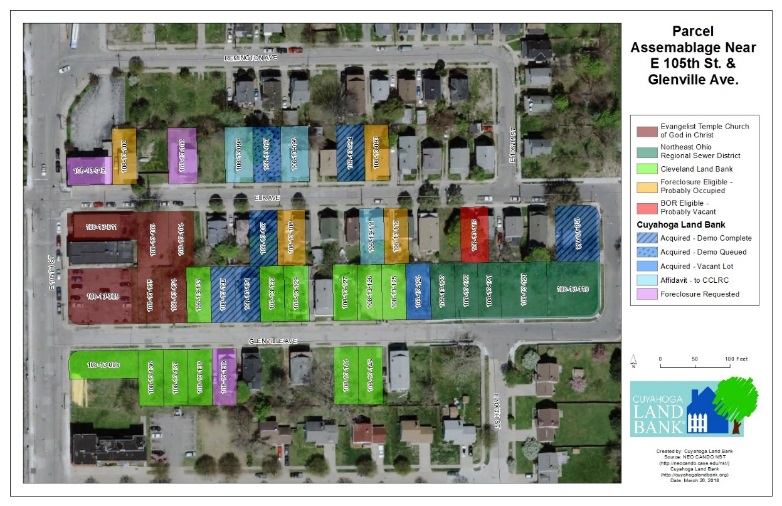 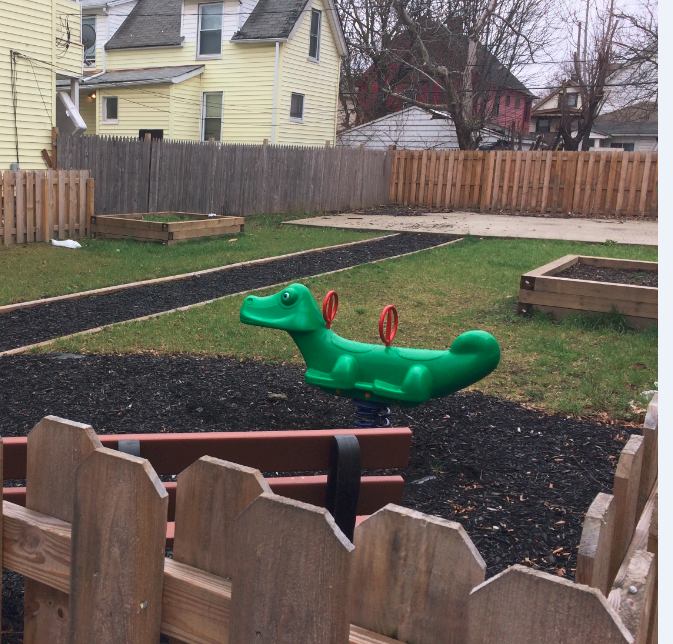 8
Assembly and Development Clearing the slate
East 105th Building, Fisher House, Original Glorious Church 
Project-based transactional relationships with periodic meetings, on-site inspections and weekly tracking. 
Research, acquisition, demolition, assembly, and resetting the proforma to encourage traditional and non-traditional development.
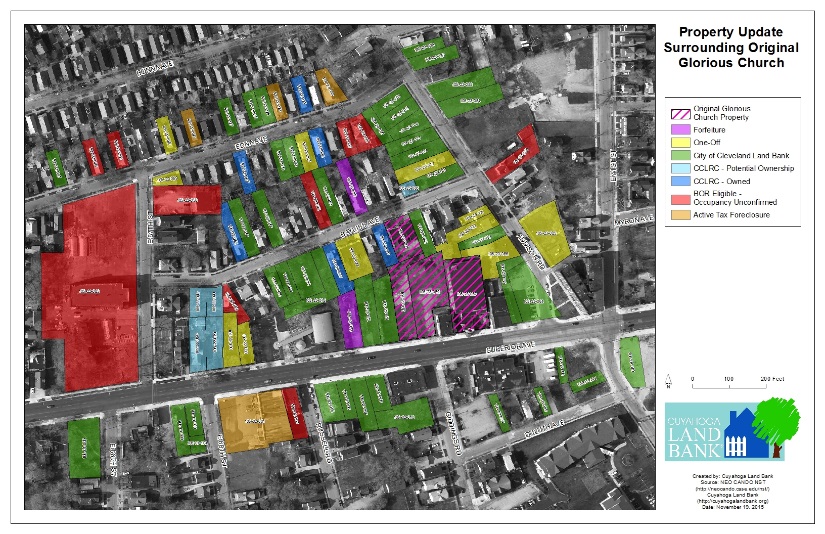 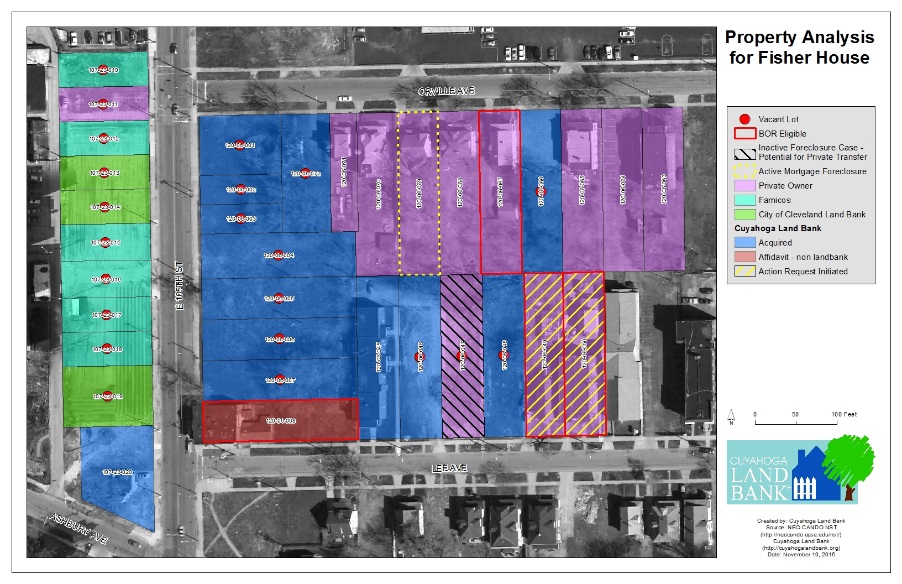 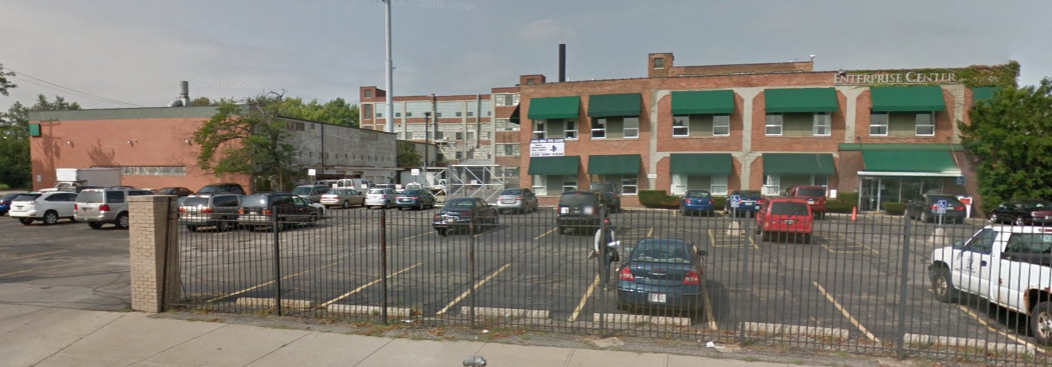 9
Facilities Match Making Hearts meet hard hats
The Meeting Place, Envision Cleveland 
Ongoing or project-based transactional relationships with periodic meetings, on-site inspections and weekly tracking. 
Research, pass-throughs, acquisition and sale of properties to be renovated and used for non-profit operations or homes for special populations. 
Followed up with ongoing stabilization efforts to support the community and protect the investment.
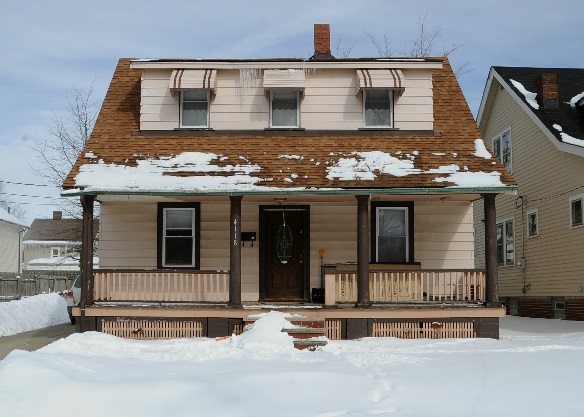 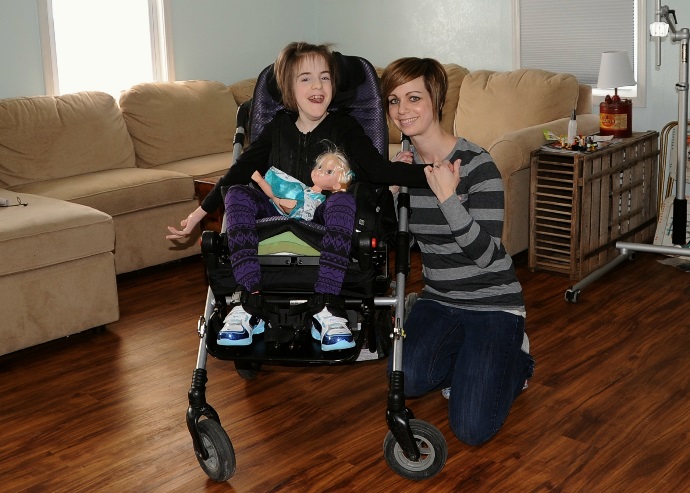 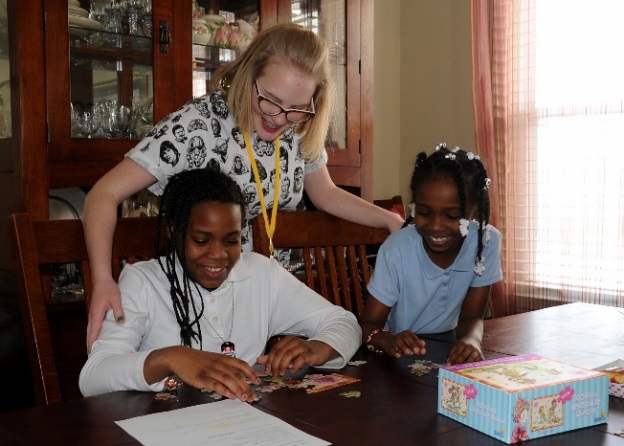 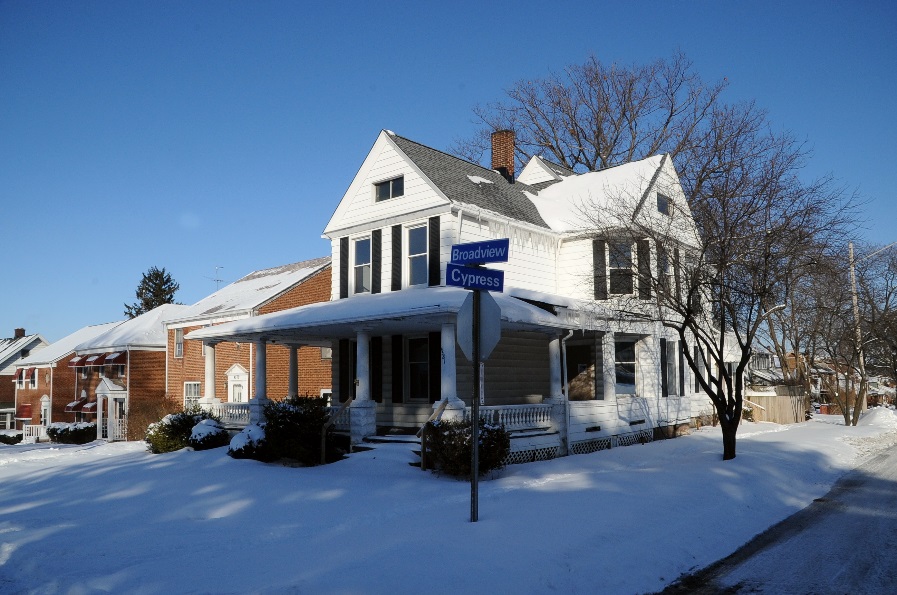 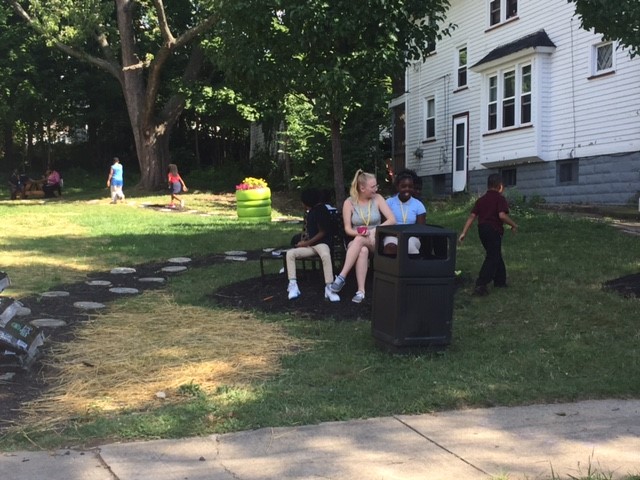 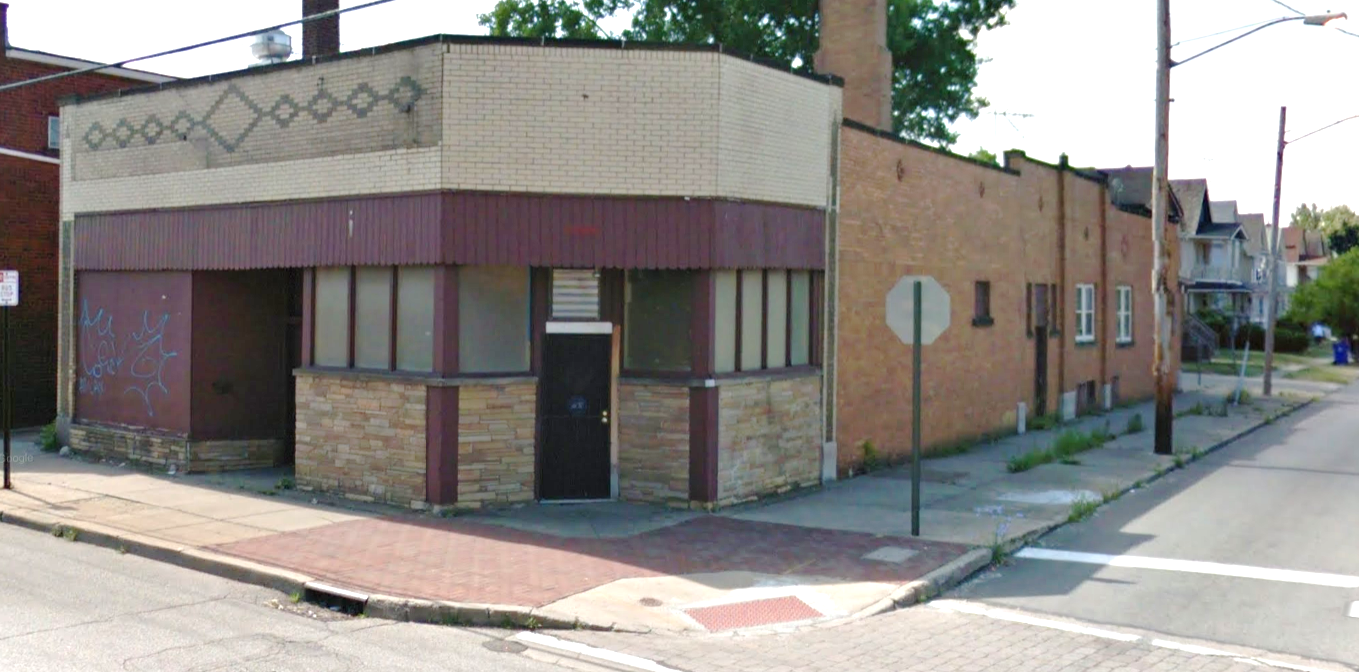 10
Facilities Match Making Hearts meet hard hats
Concerned Citizens Community Council
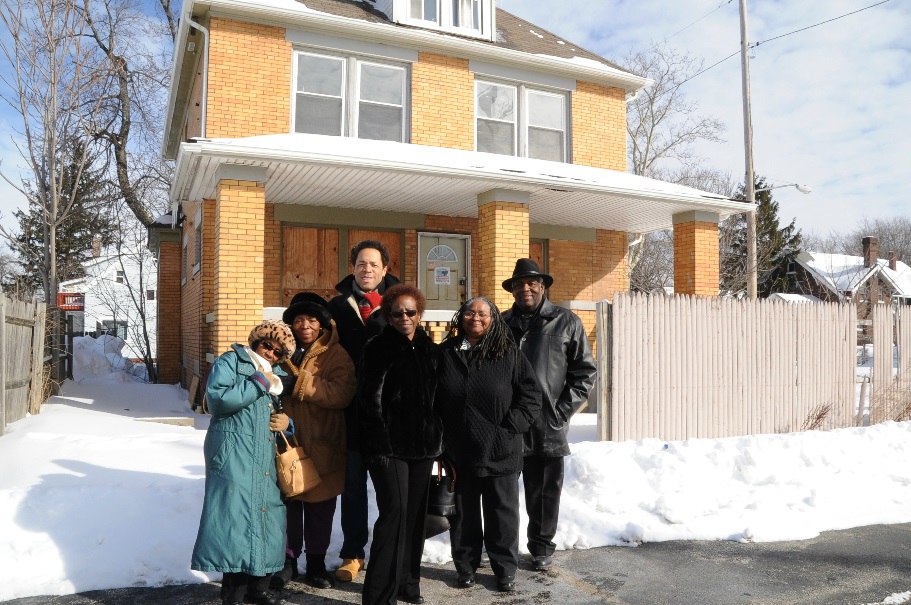 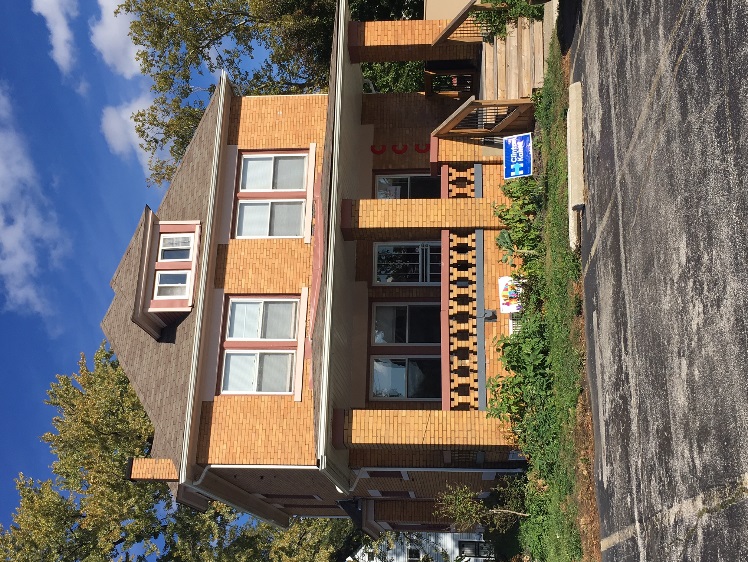 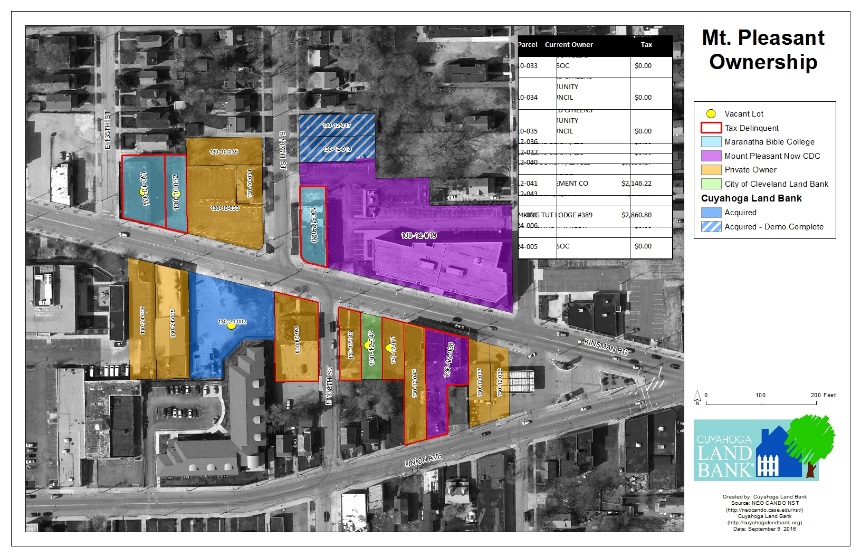 11
Properties of Interest Just too good to pass up
Kinsman properties 
Seize the opportunity to acquire properties before collaborators are identified
Research, acquire, and assemble properties then reach out to select partners with the capacity to bring them back to life 
Properties must present significant value to risk acquiring and holding them without an end user
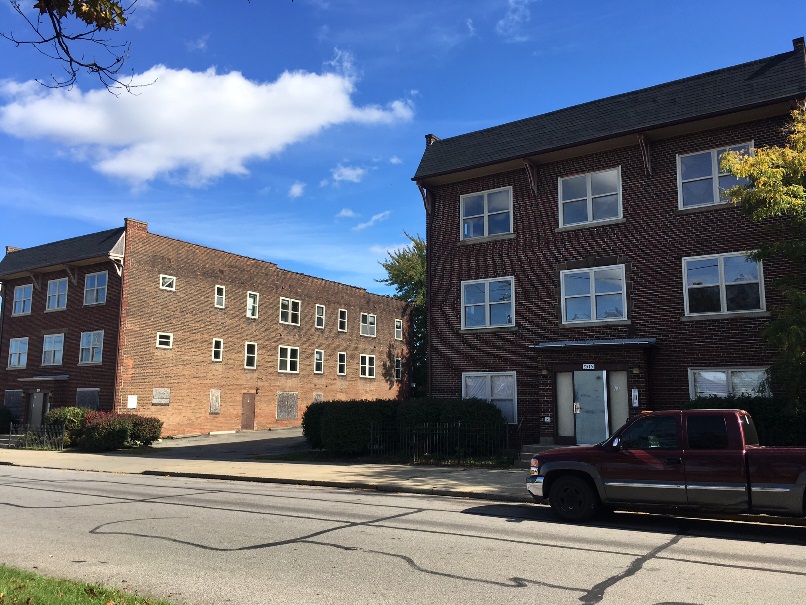 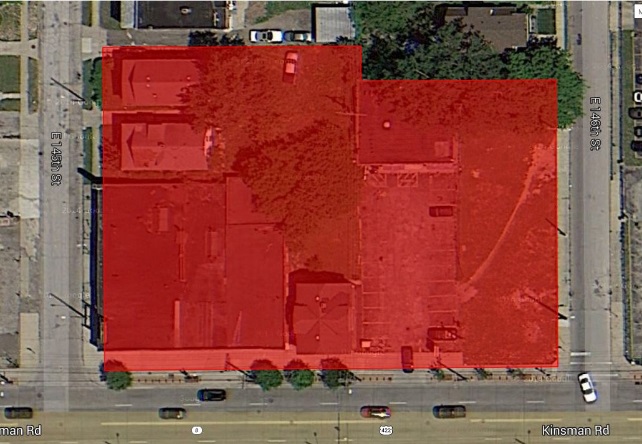 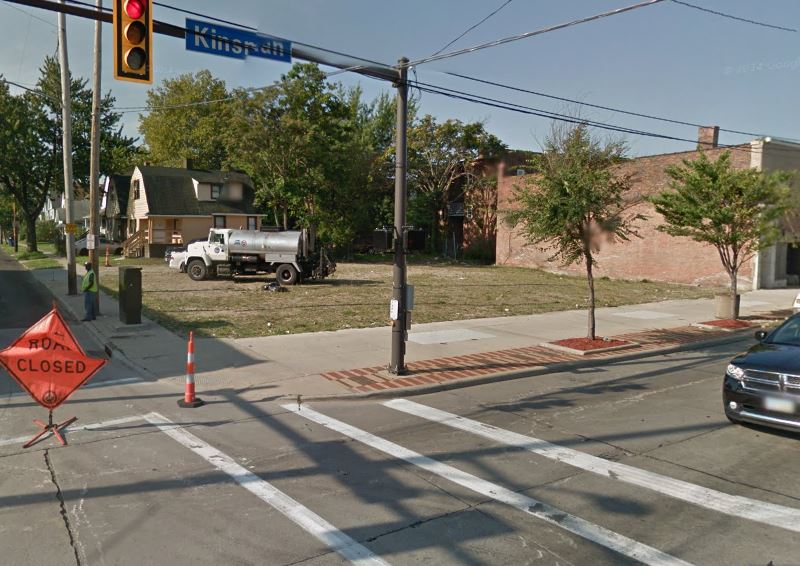 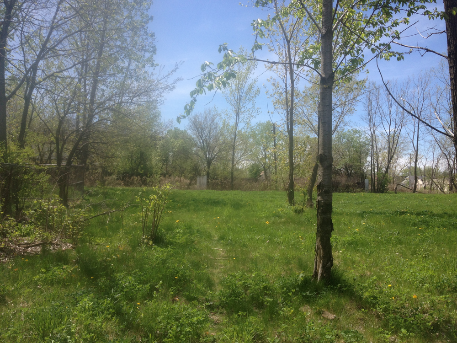 12
Properties of Interest Just too good to pass up
Oehloff Methodist Church, Hunting Valley acreage
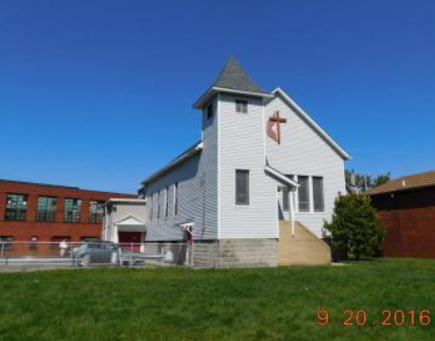 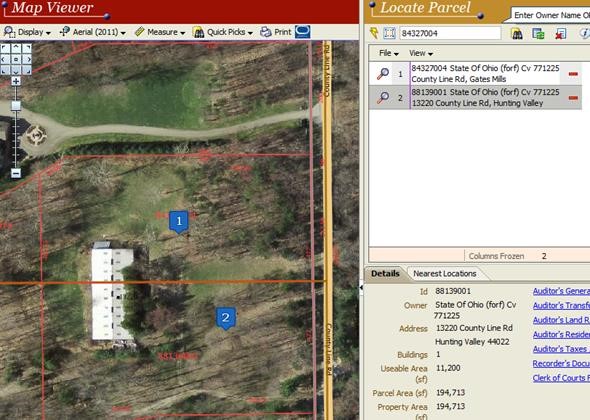 13
Envision Cleveland
Envision Cleveland seeks to collaborate with individuals, communities, ministries and government to transform neighborhoods across Cleveland.
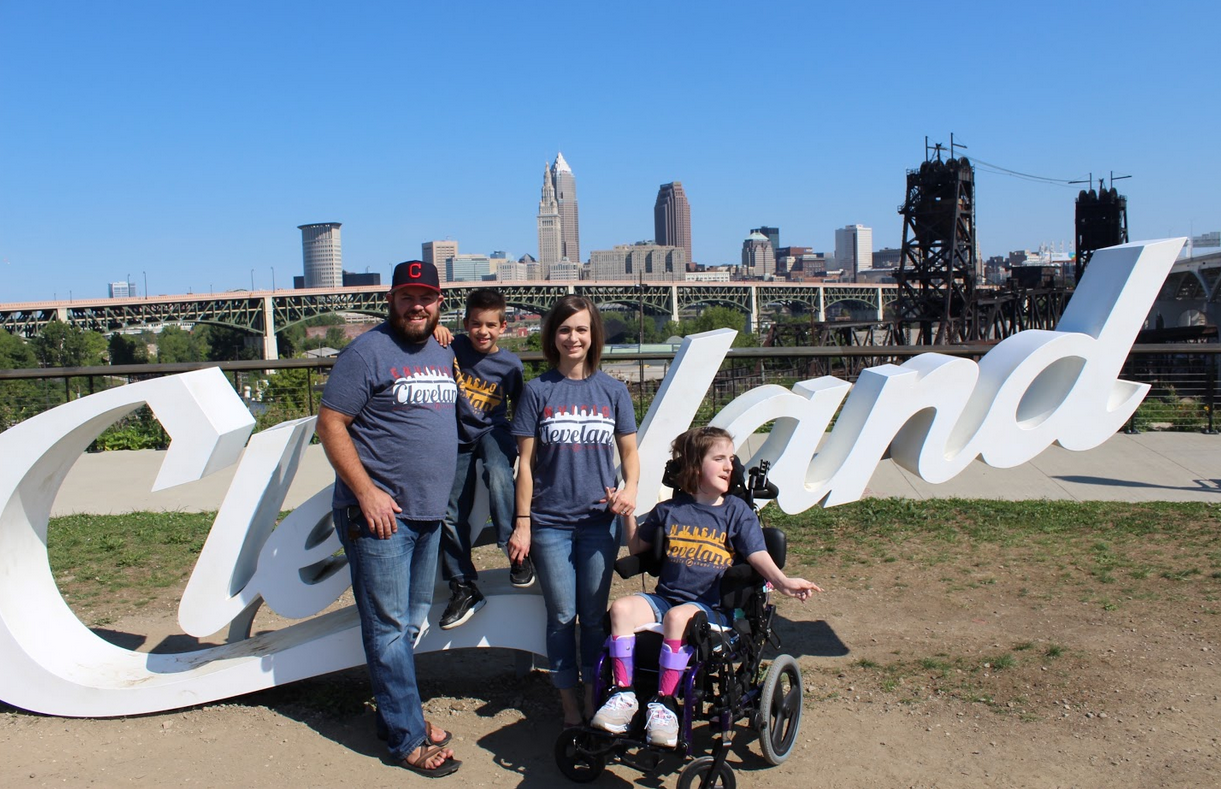 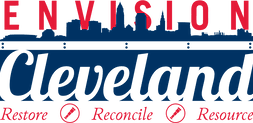 Underlying issues facing our community
Lack of Hope
Lack of Identity
Lack of Family or Belonging
Lack of Resources
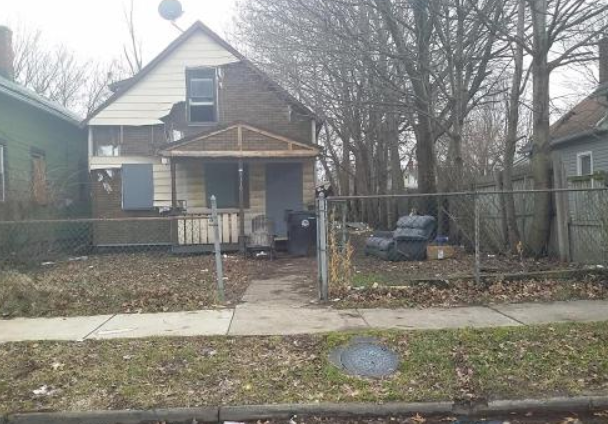 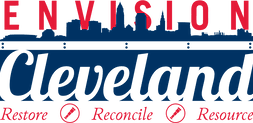 Addressing desperation 
A three pronged approach
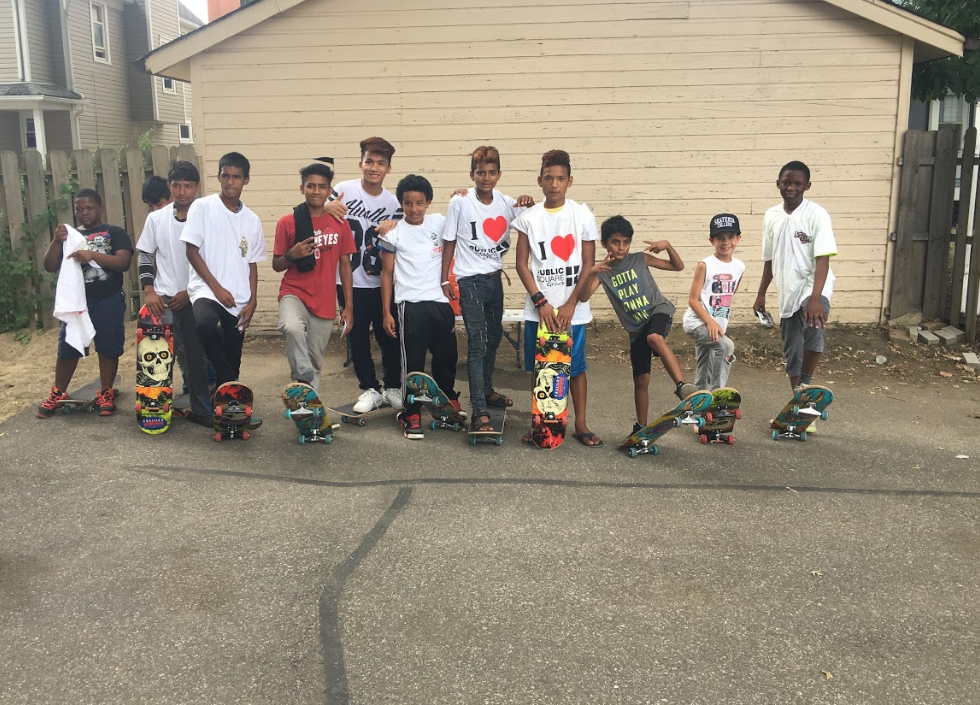 Restoring hope and identity 
Restoring People 
Restoring Properties
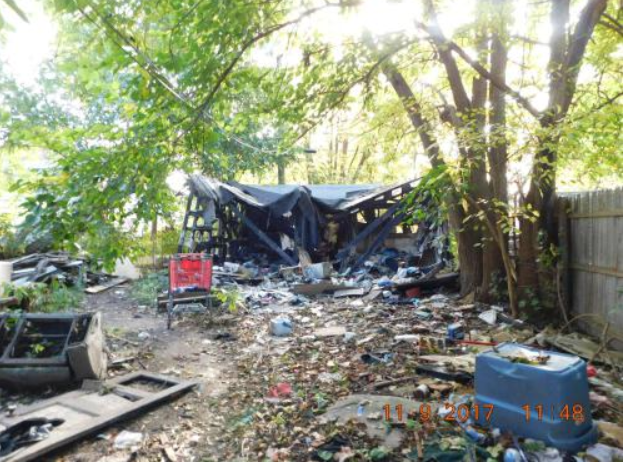 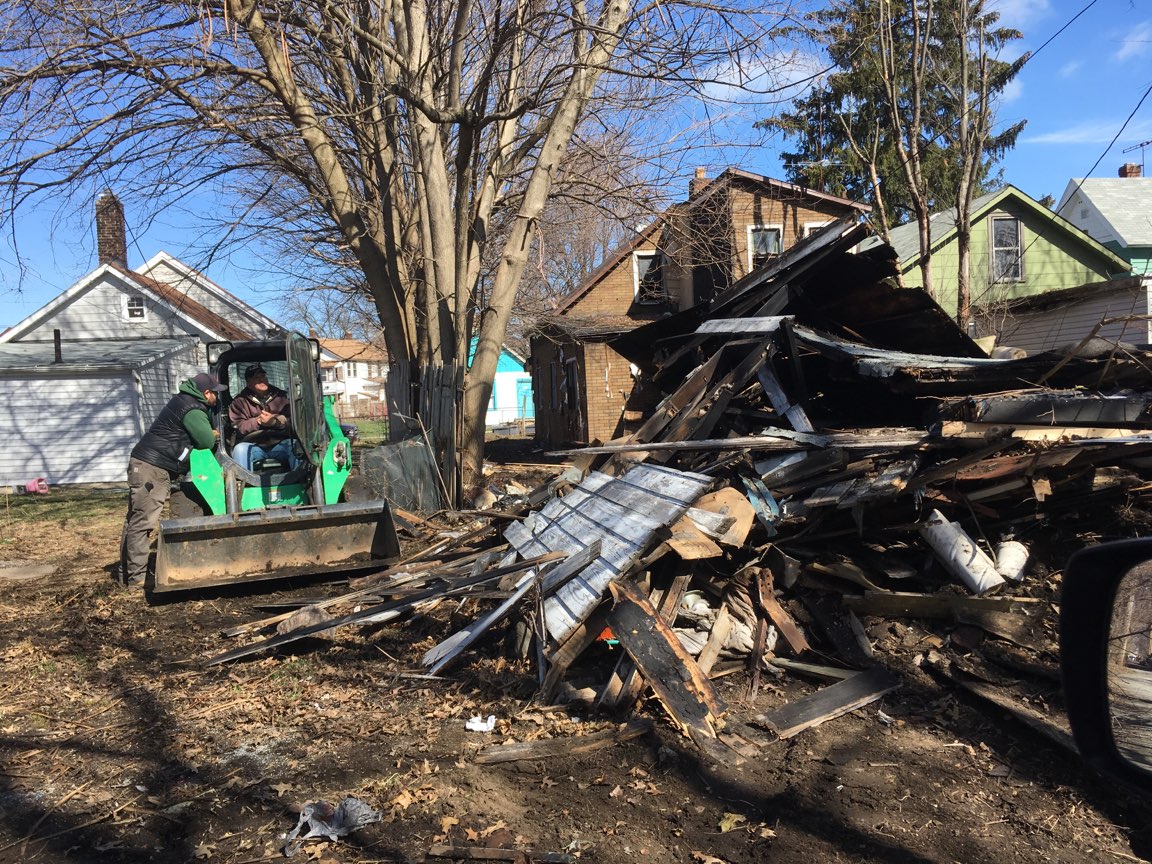 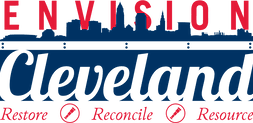 Addressing desperation 
A three pronged approach
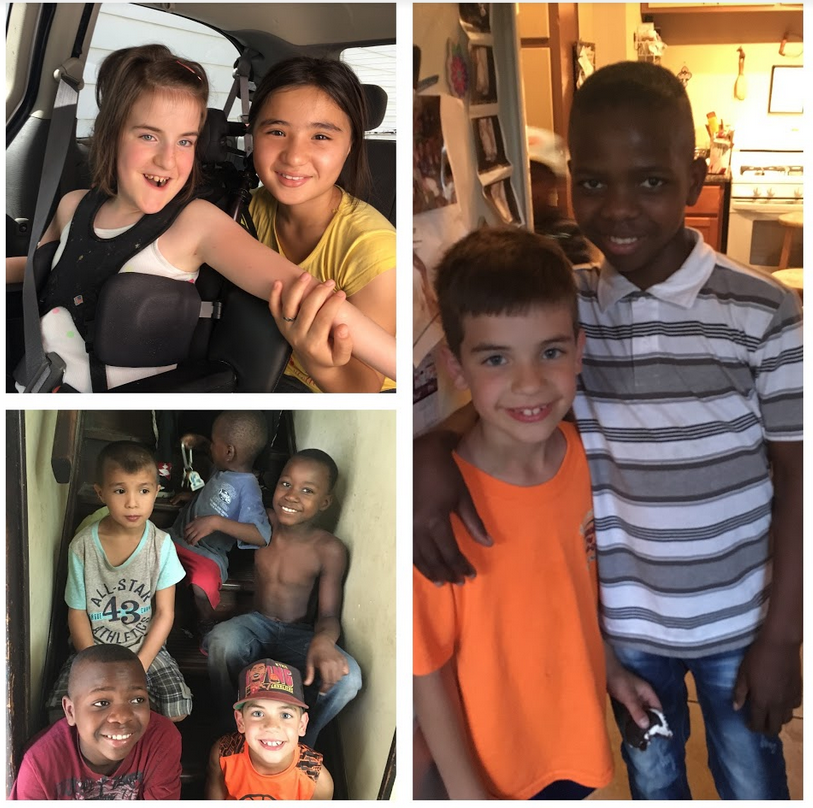 Reconciliation 
People to God
People to People
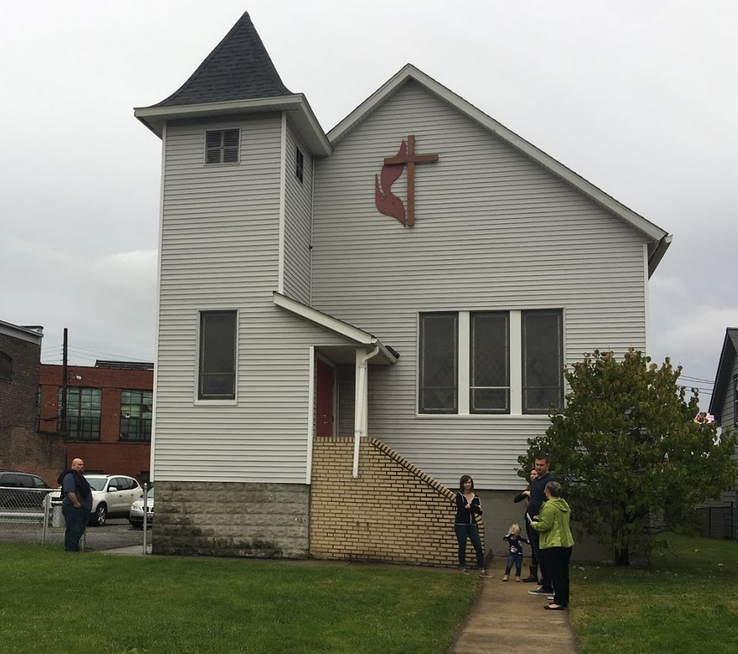 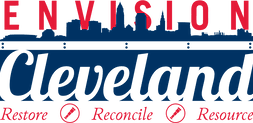 Addressing desperation 
A three pronged approach
Resourcing 
Teams/ Interns
Volunteers
Education
Financial 
Consulting 
Service
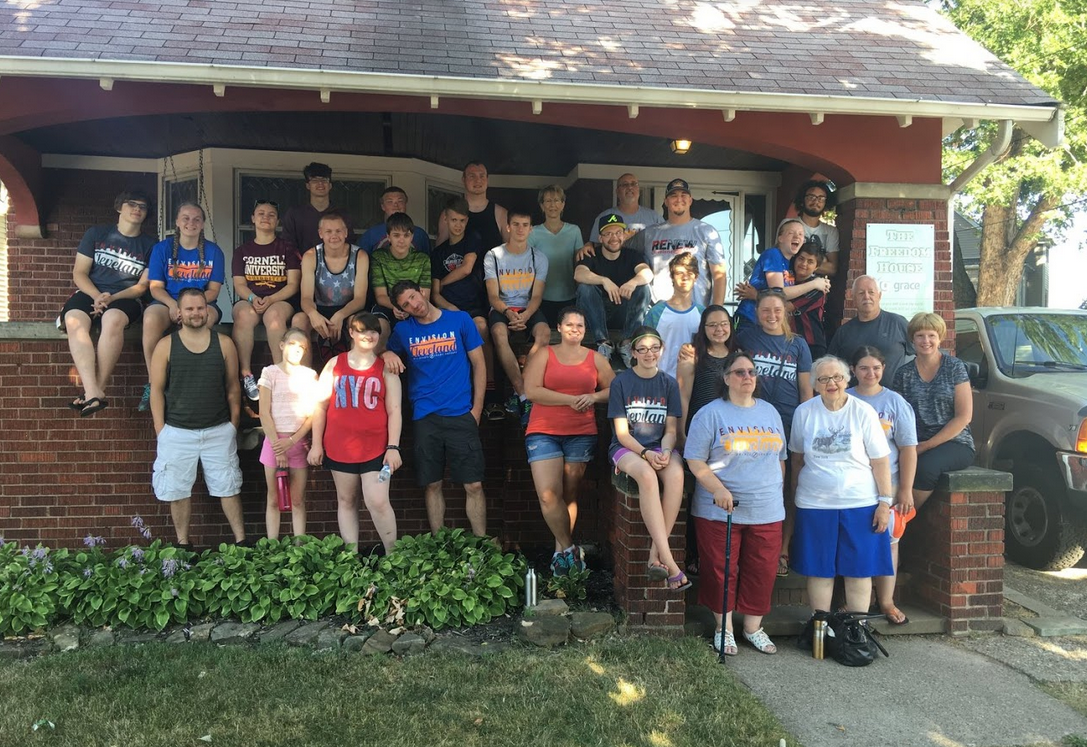 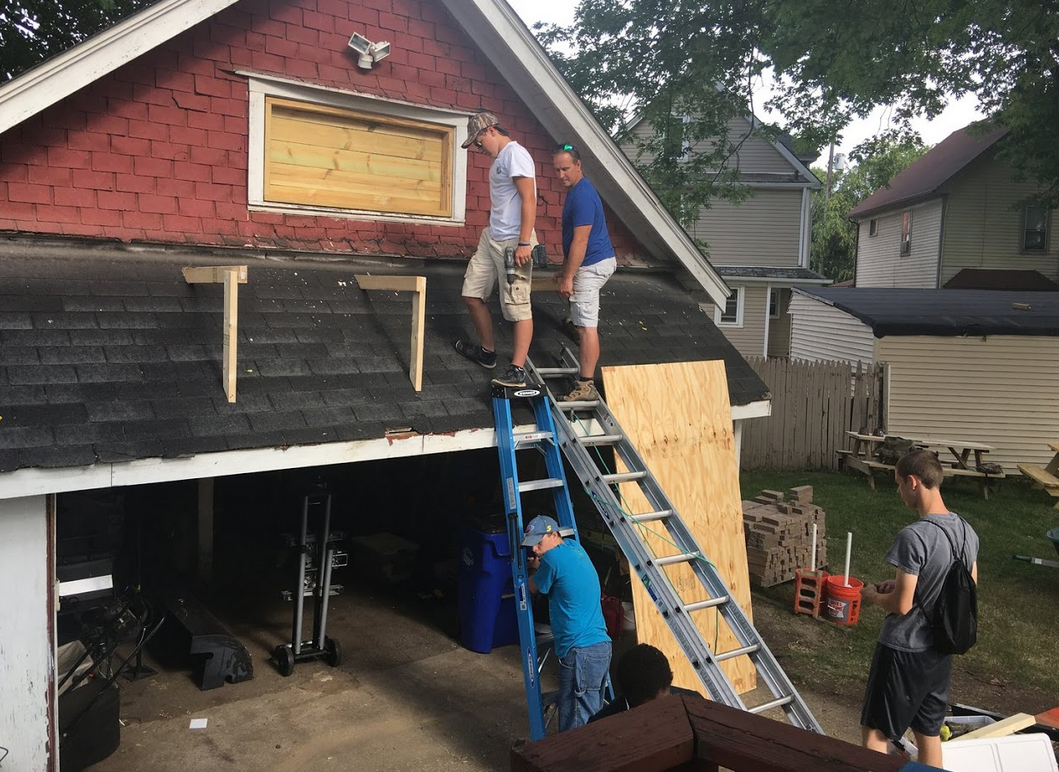 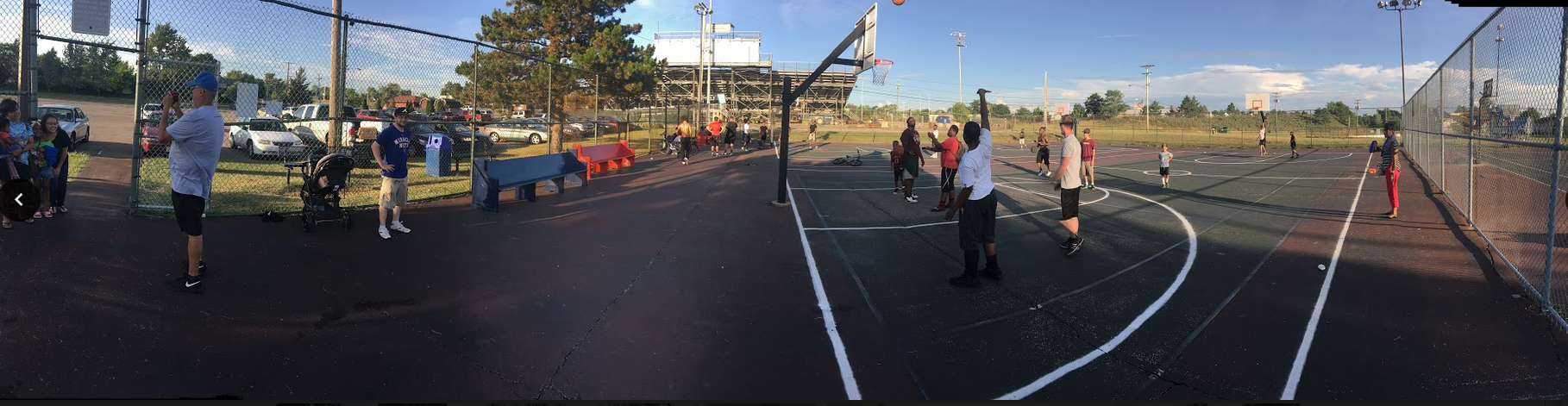 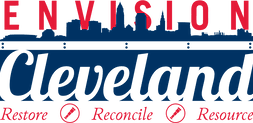 Advantages to working with the Land Bank
The Cuyahoga Land Bank provides…
Legal tools and expertise
Properties for staff housing and facilities
Access to land for greenspace projects
Income generation properties
Support for large scale service projects
Great networking opportunities 
The Best Cheer Section!
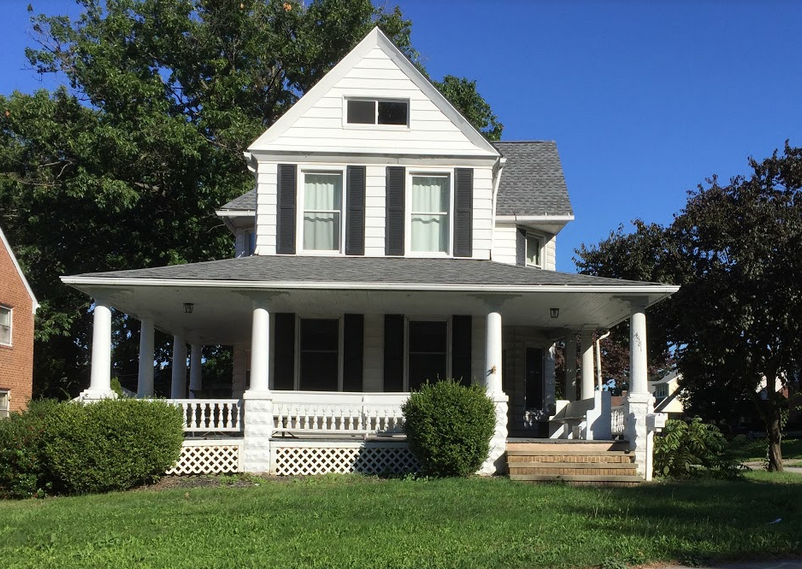 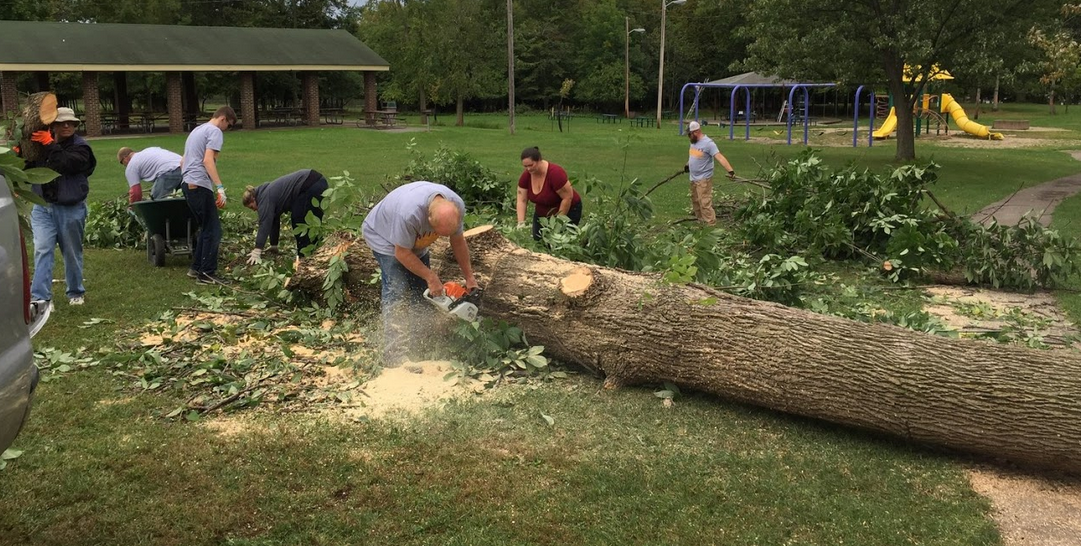 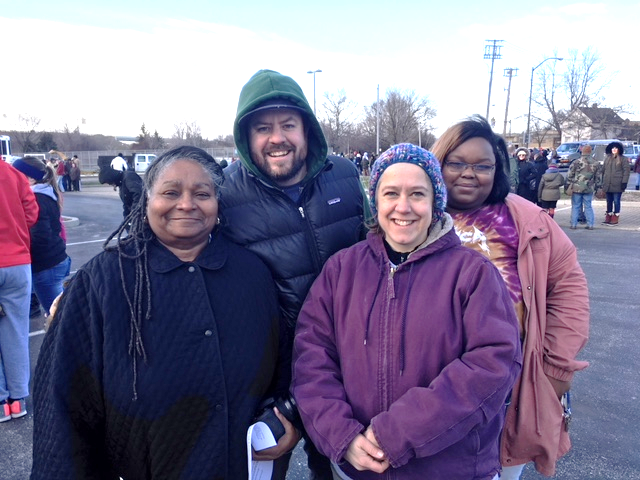 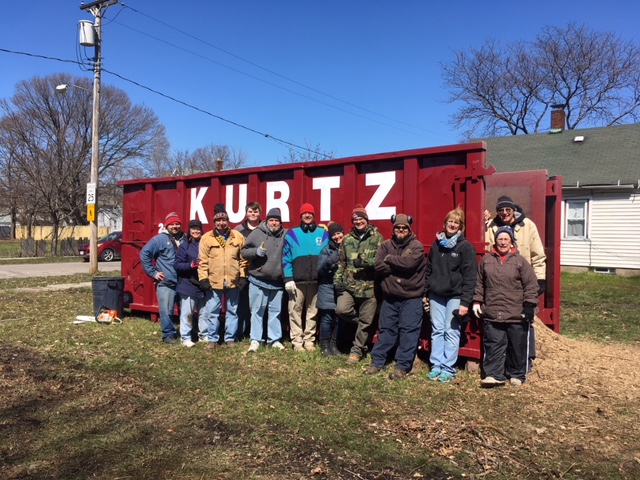 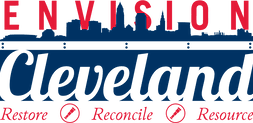 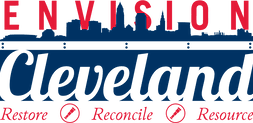 www.envisioncleveland.org
Examples of Non-Traditional                     Cuyahoga Land Bank Collaborations
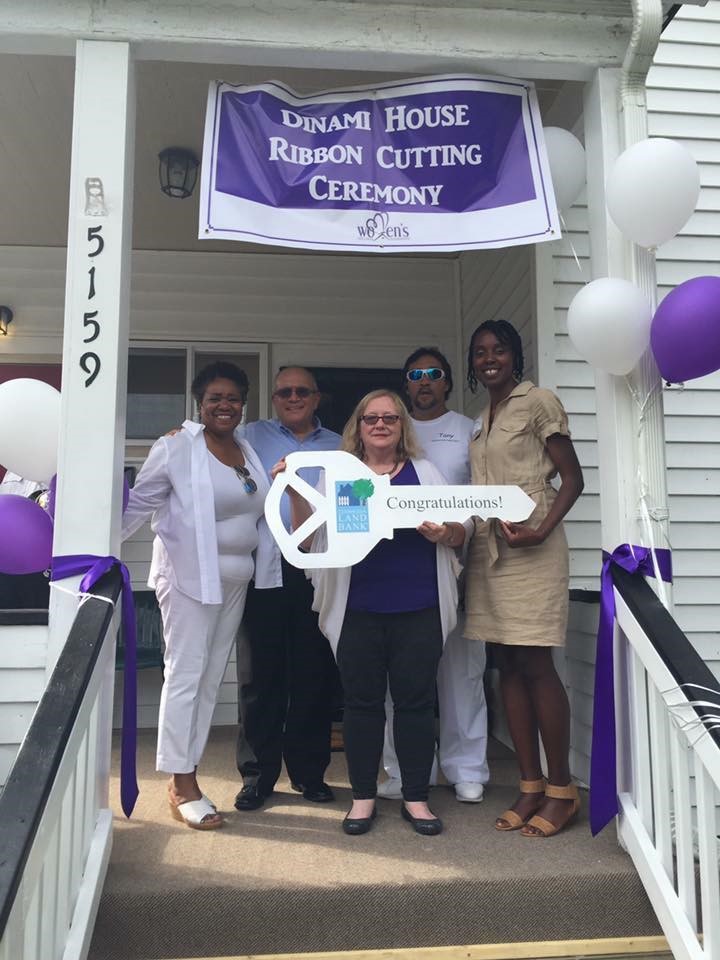 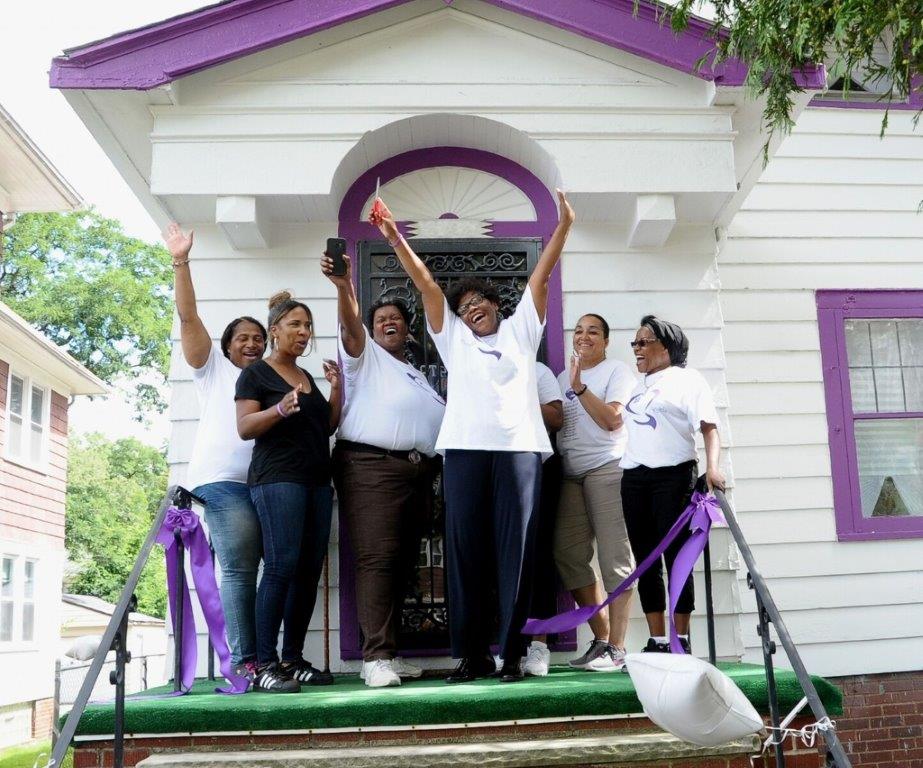 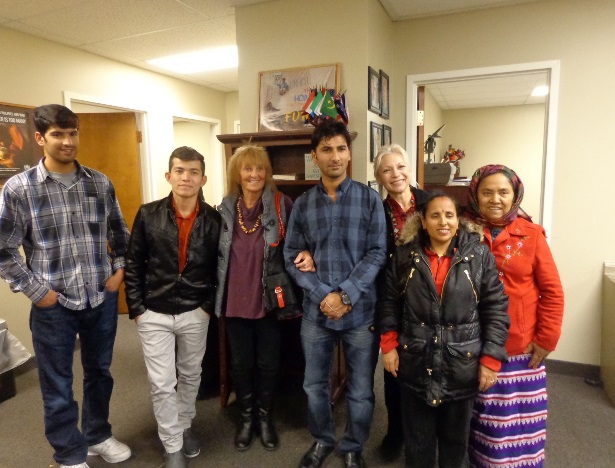 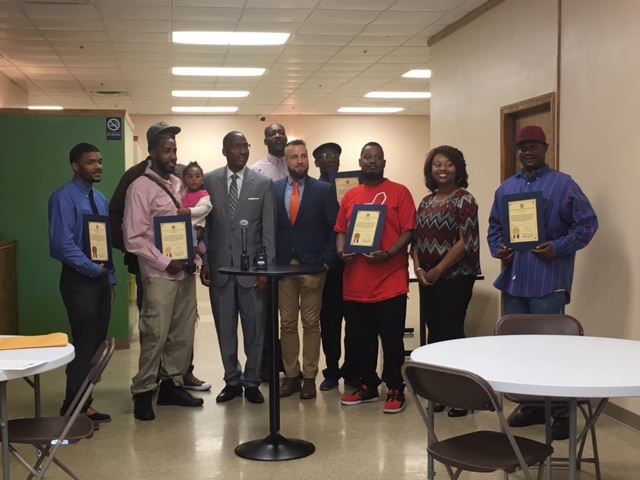 Examples of Non-Traditional Cuyahoga Land Bank Collaborations
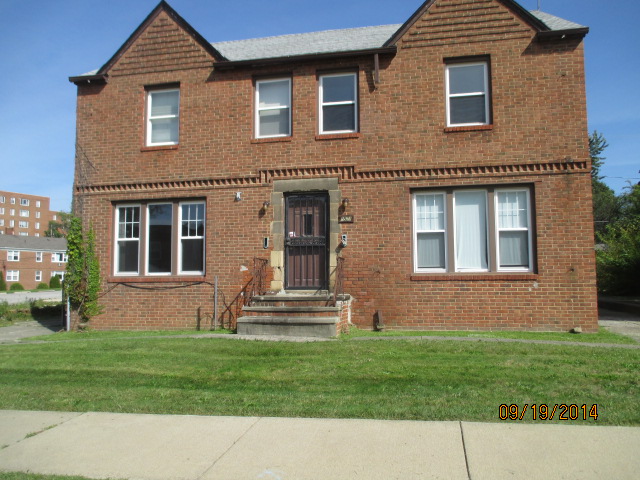 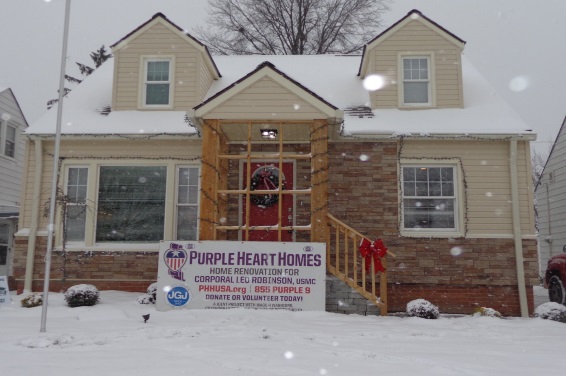 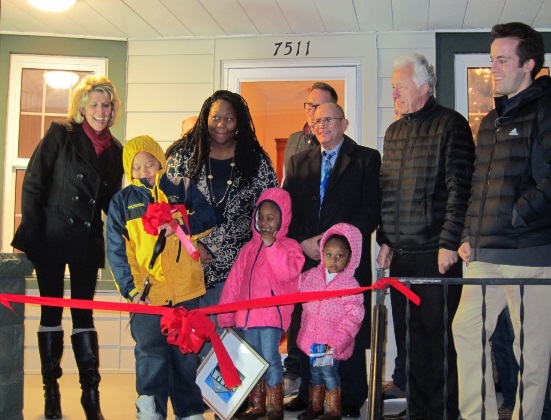 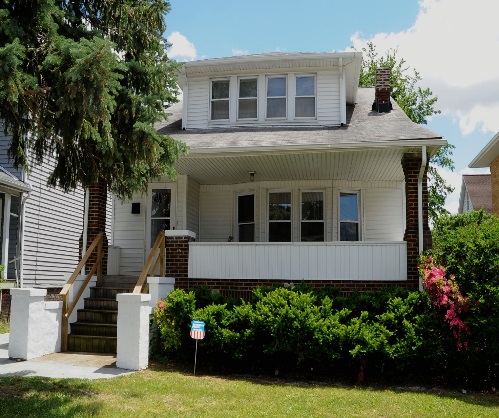 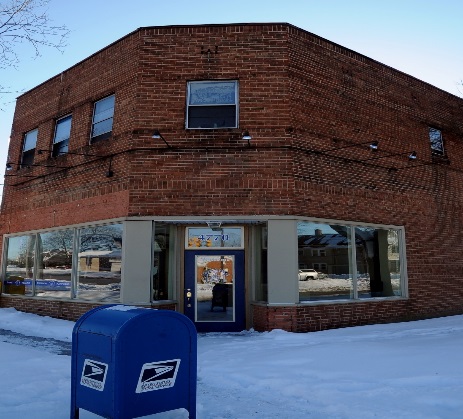 How to Initiate Non-Traditional Collaborations
Cross-linking With Non-Profits  Working With Special Populations

Word of Mouth

Website & Storytelling

Direct Out-Reach: Community Meetings
Key Point: Recognize 
Good Ideas/Passion vs. READINESS
8 Keys of a Non-Traditional Collaboration
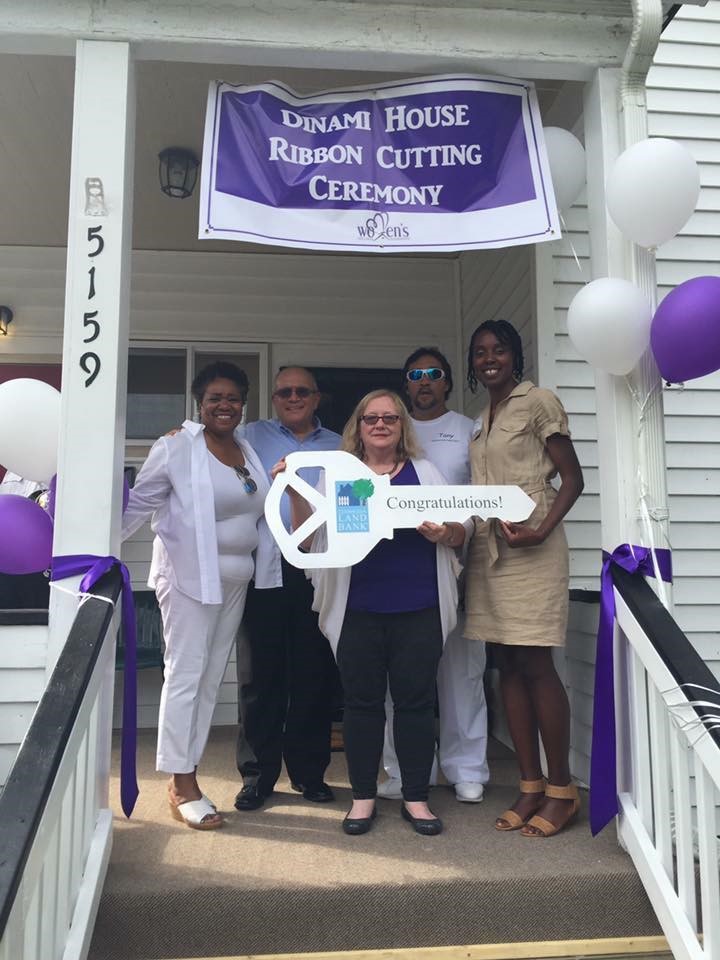 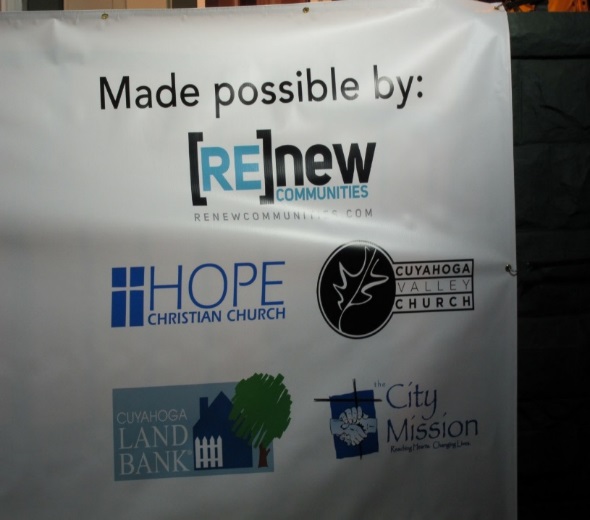 Big 5: Collaboration Proposal
Credibility of the Organization

Renovation and/or Development Capacity

Operational & Financial Capacity

Programmatic Piece

Sustainability
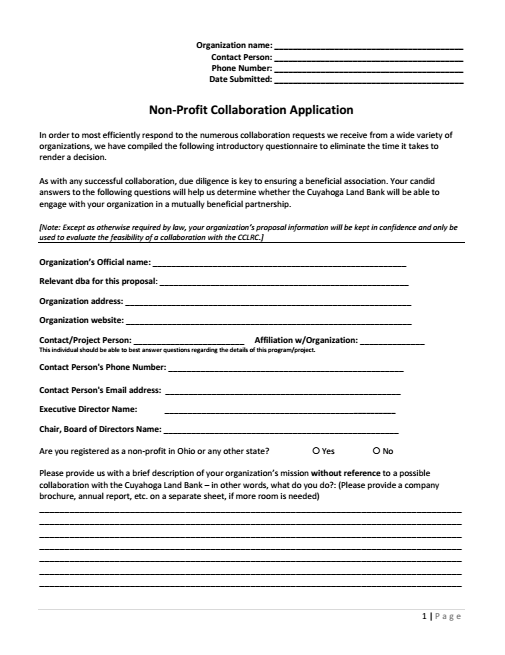 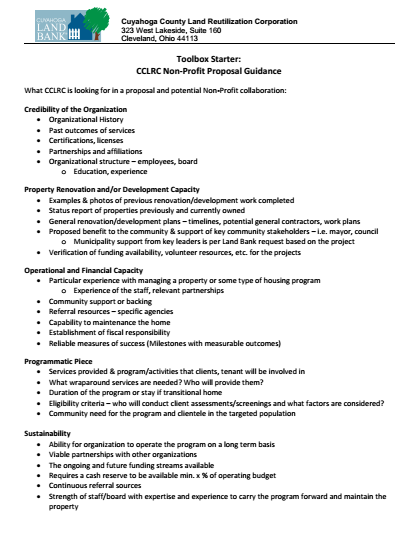 Collaborative Transaction Process
Create your own template for groups to self-evaluate based on your organizational capacity, appetite, and board buy-in.
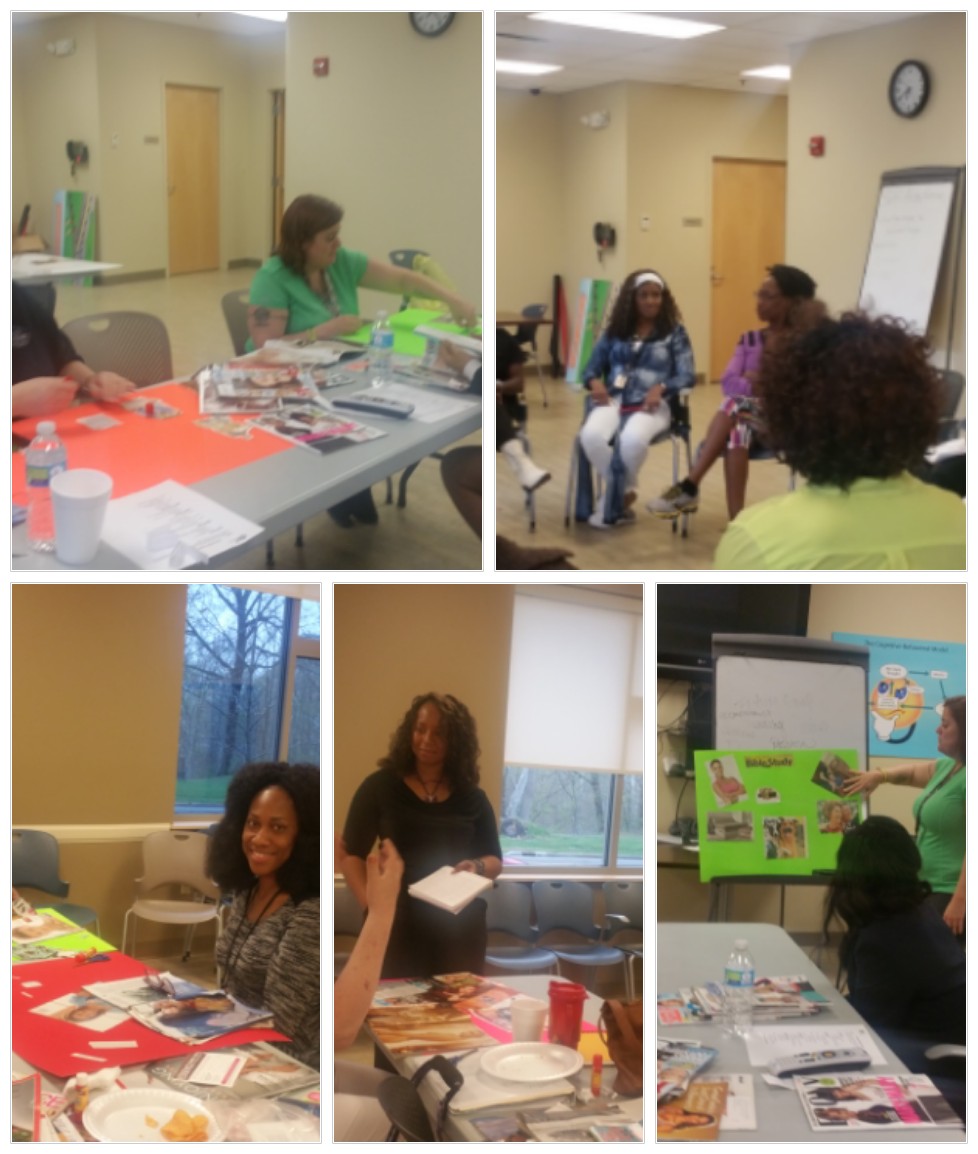 Women of Hope

Our History
Who We Serve
Services We Provide
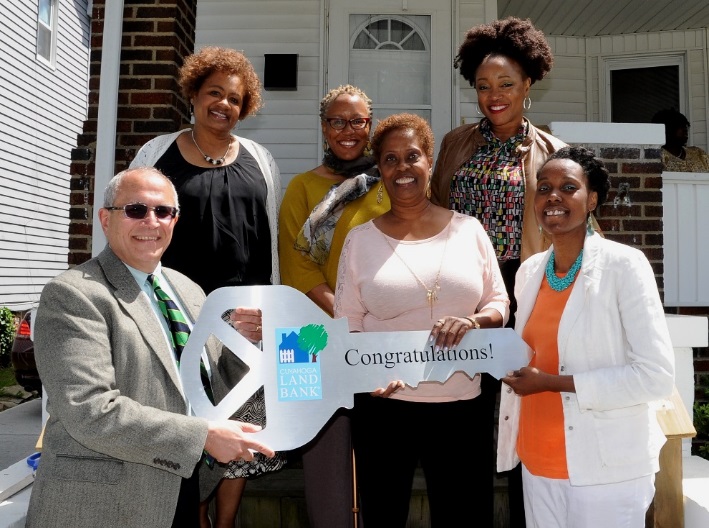 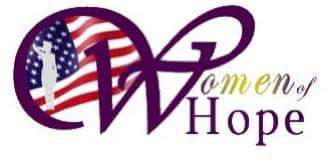 Expanding to Provide Housing

Approaching the Land Bank
Preparing for renovation
The Land Bank experience
Future plans
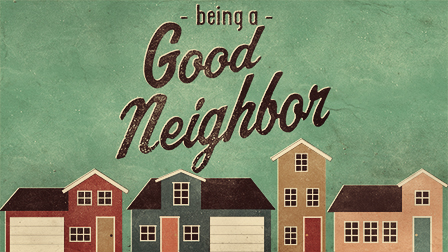 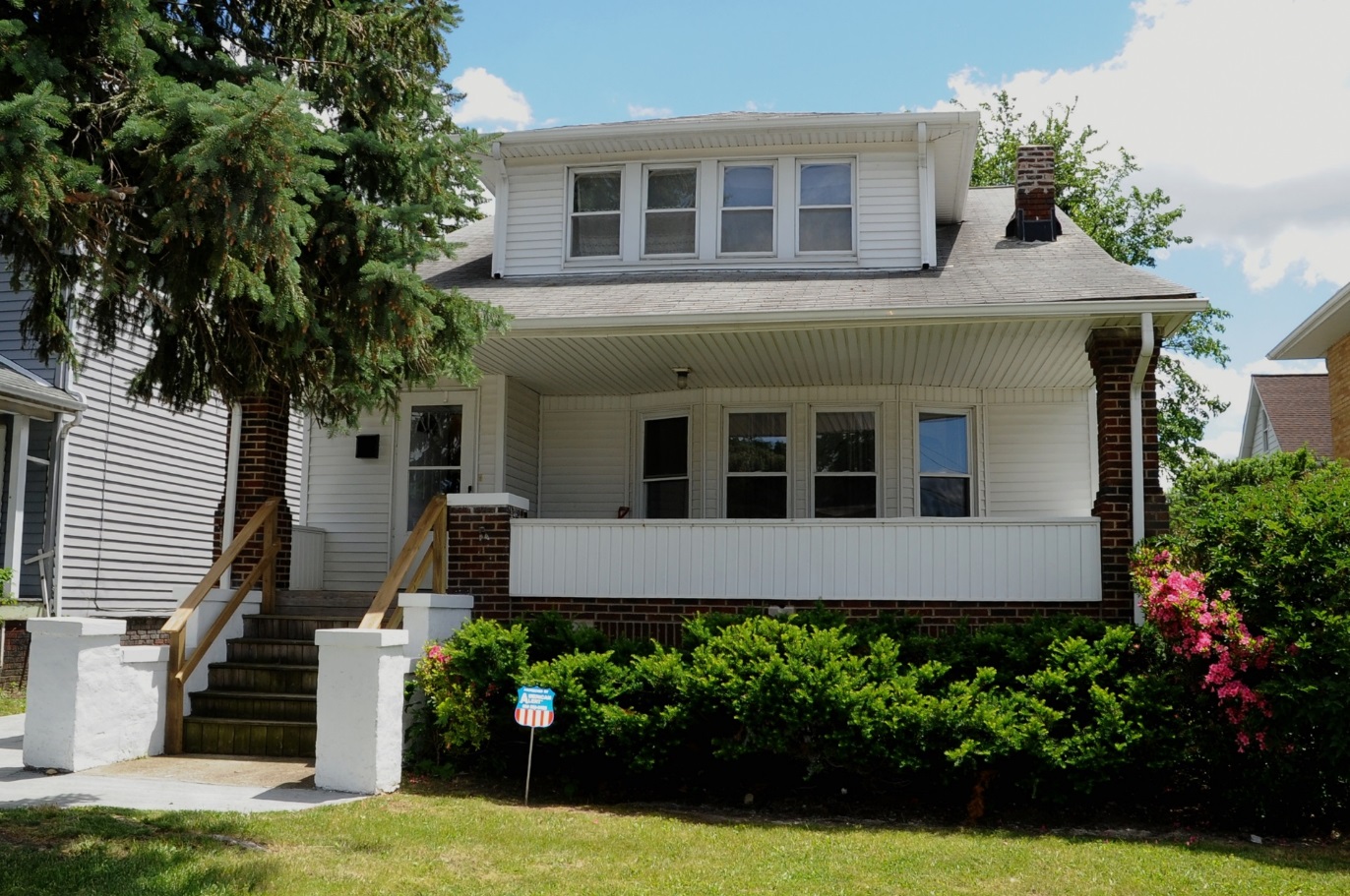 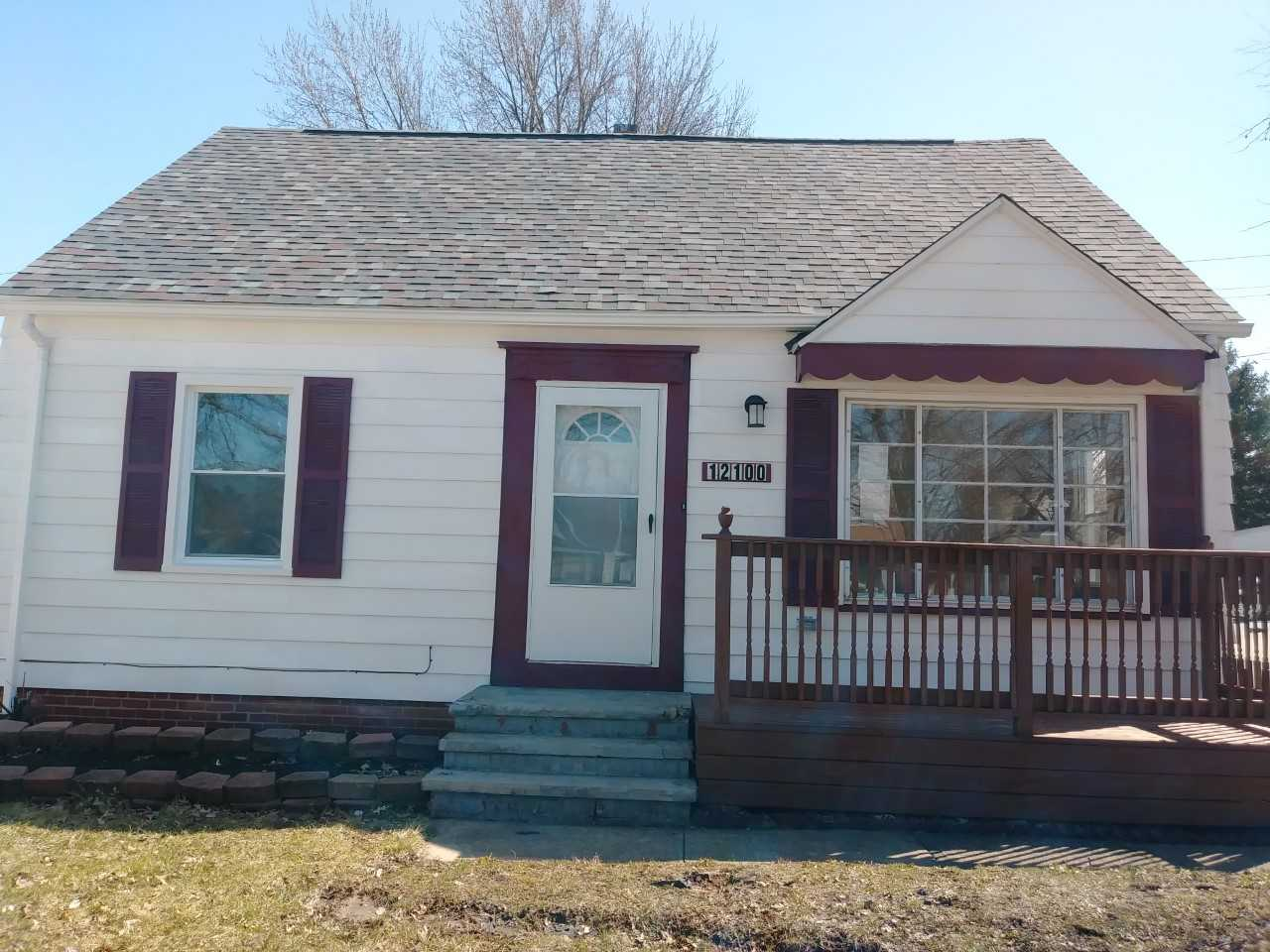 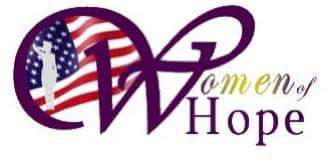 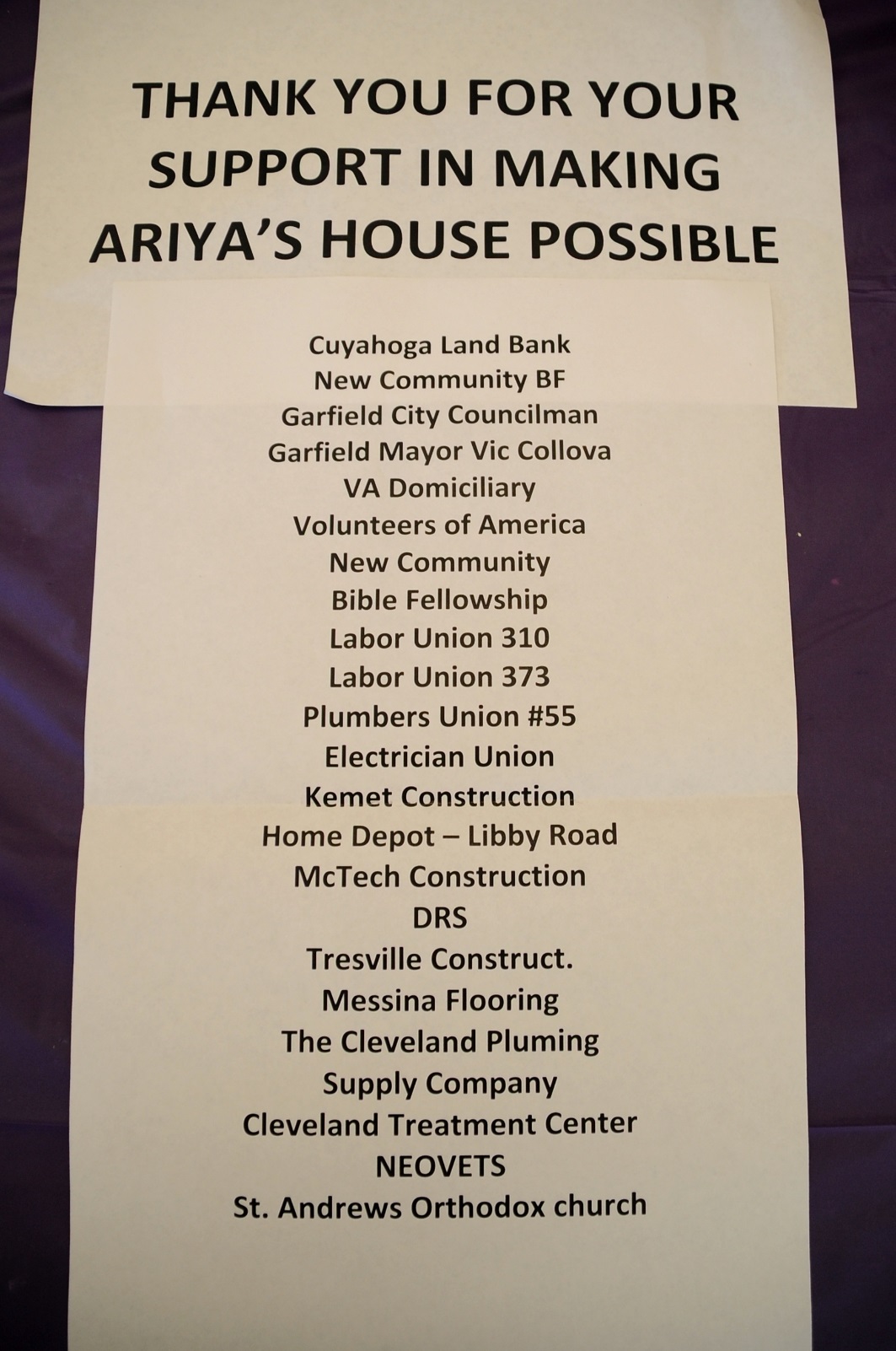 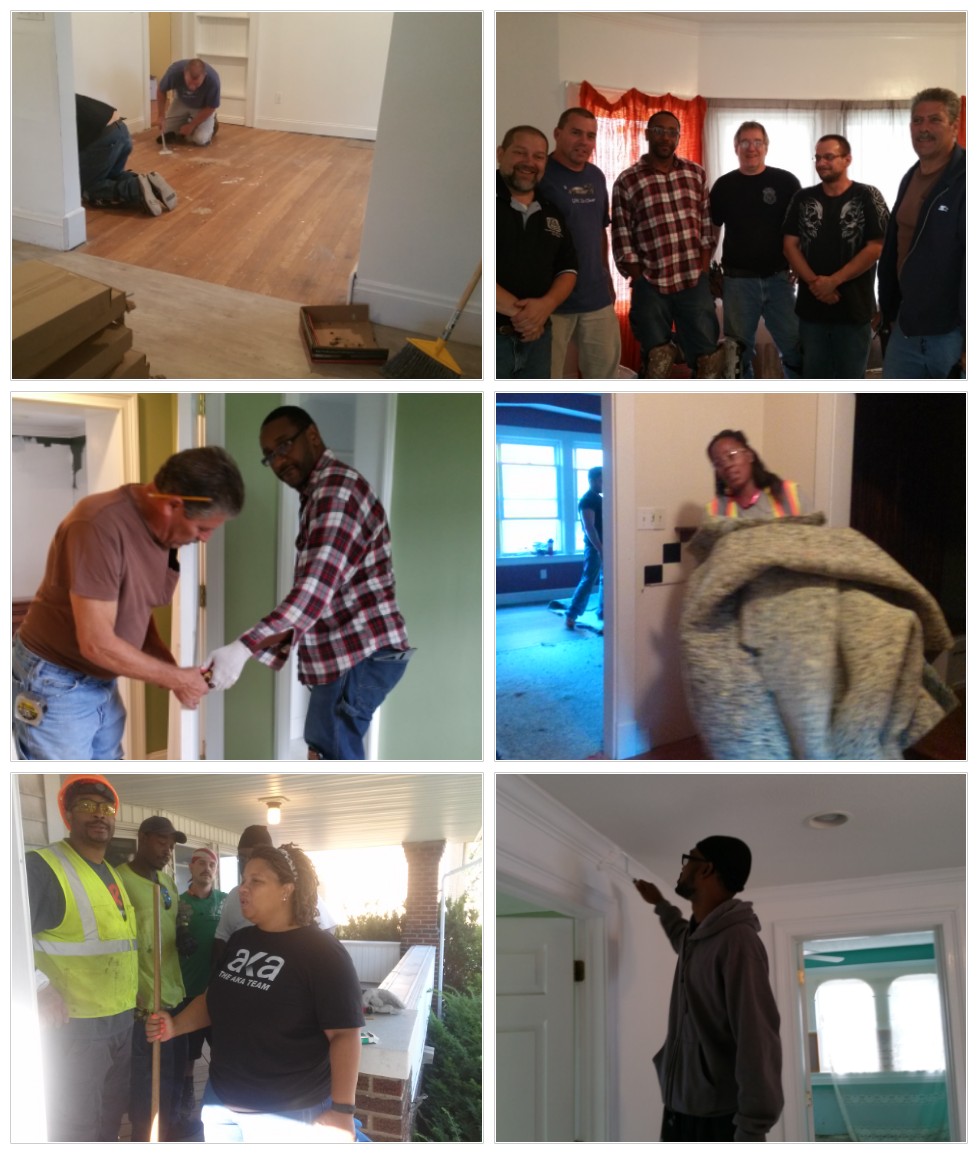 Before
After
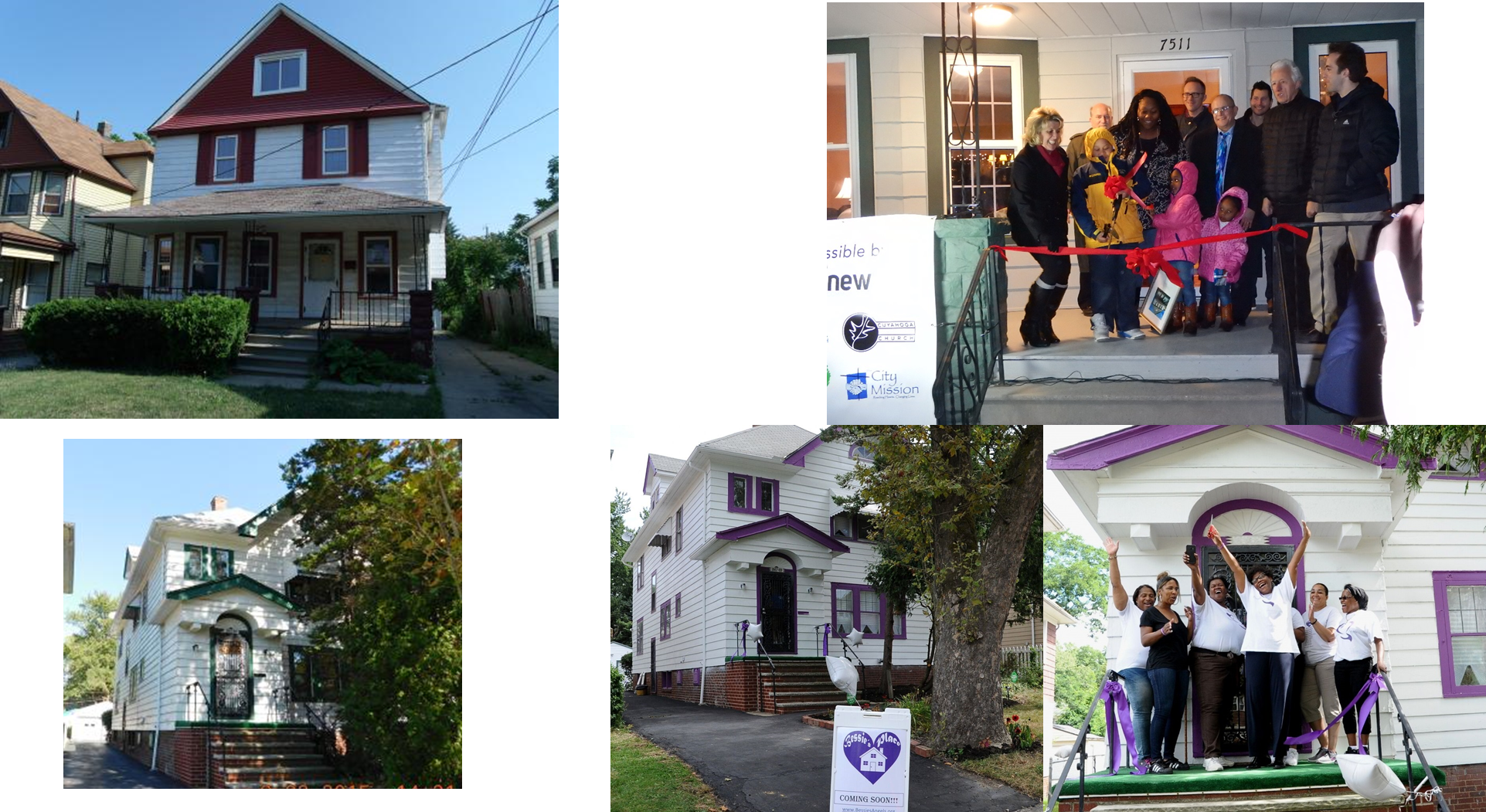 Thank You!
Lilah Zautner, Manager of Special Projects and Land Reuse, CCLRC 
lzautner@cuyahogalandbank.org

Paul Huneycutt, Director, Envision Cleveland
phuneycutt@envisioncleveland.org

Vatreisha Nyemba, Compliance and Program Development Manager, CCLRC
vnyemba@cuyahogalandbank.org

Sheila Locatelli, Executive Director, Women of Hope
womenofhope2007@gmail.com
32